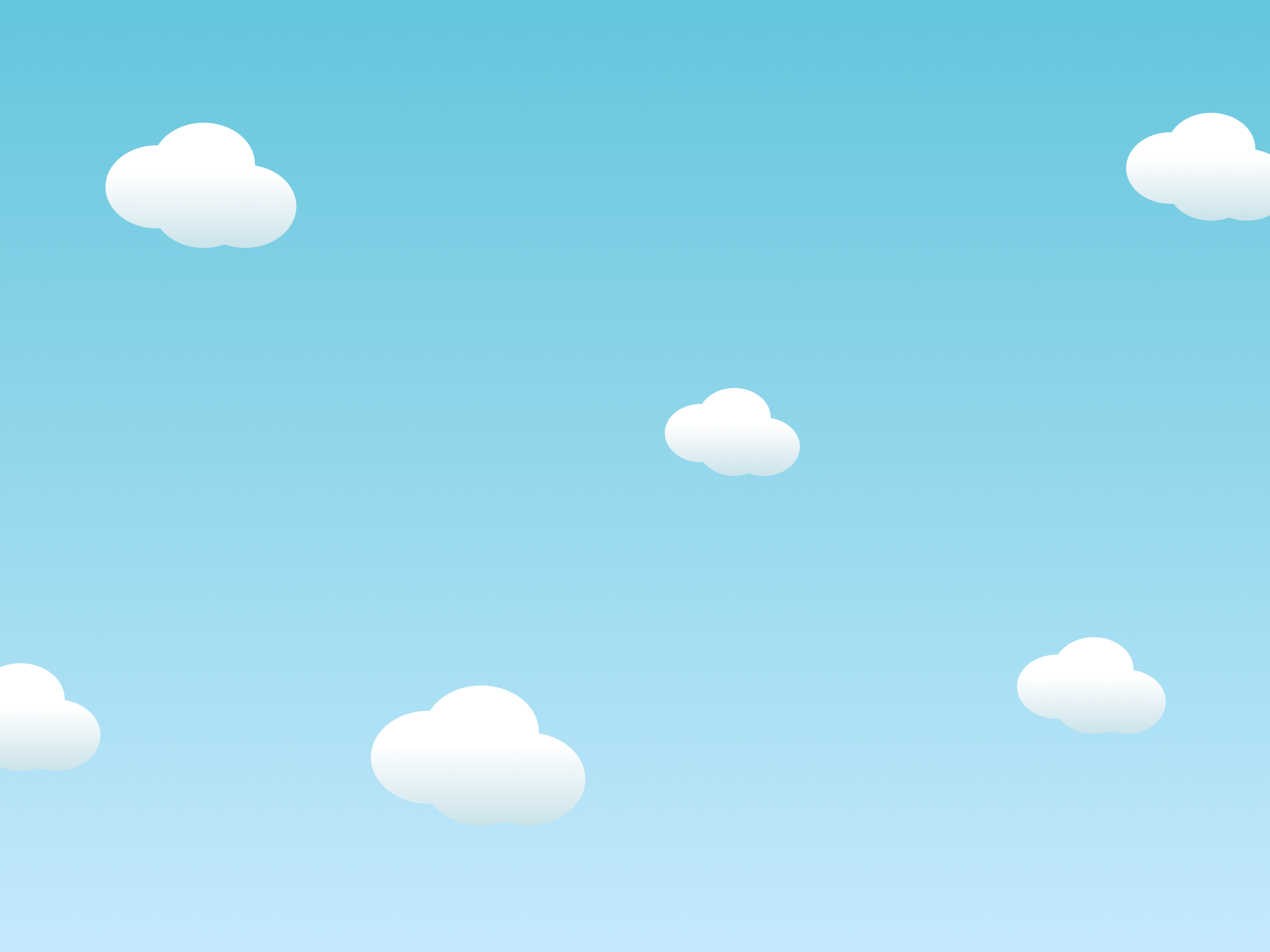 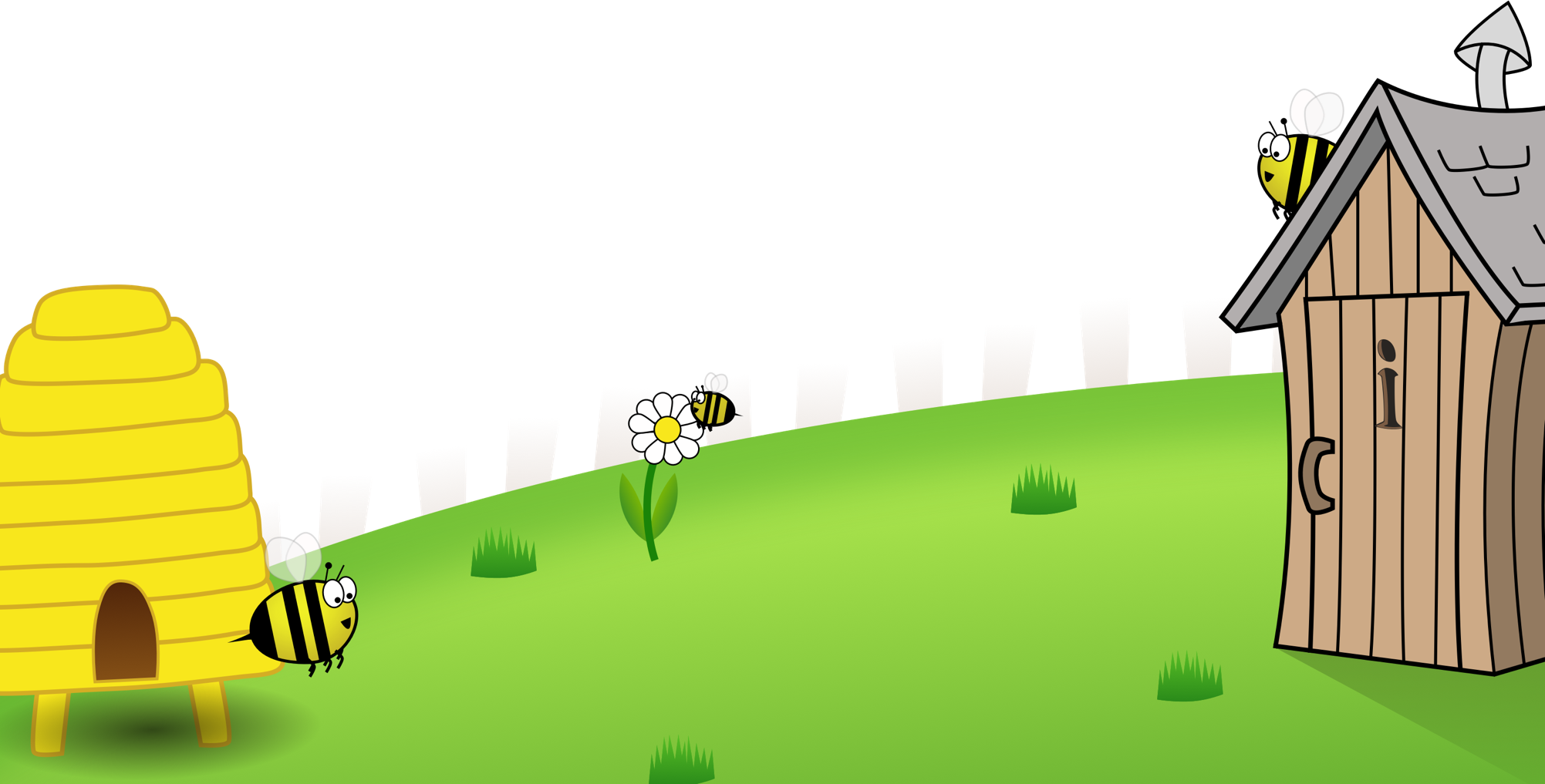 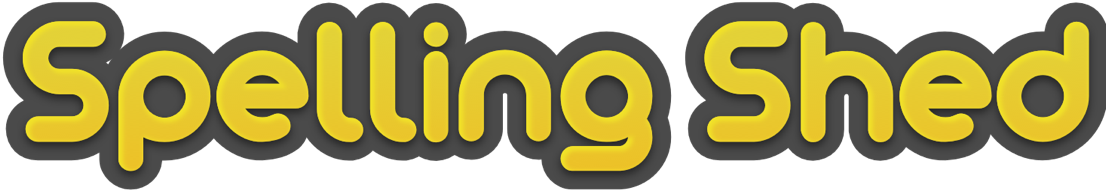 Spelling Curriculum
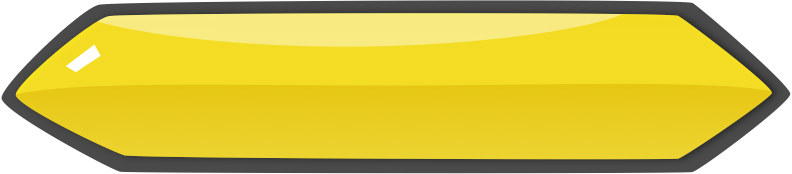 Sample
All elements of this curriculum are copyright © Education Shed Inc. and may not be redistributed without permission.
4/30/20
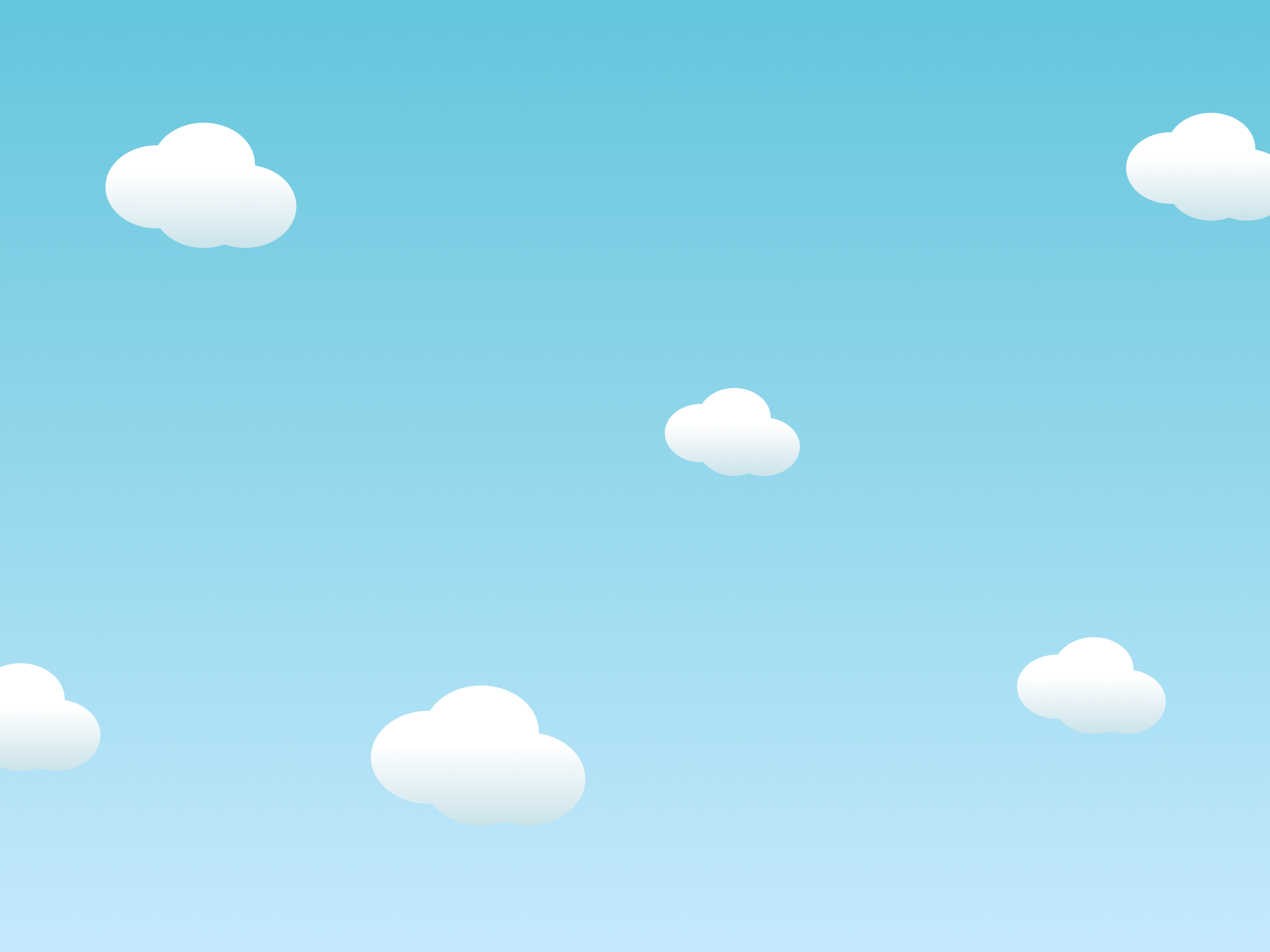 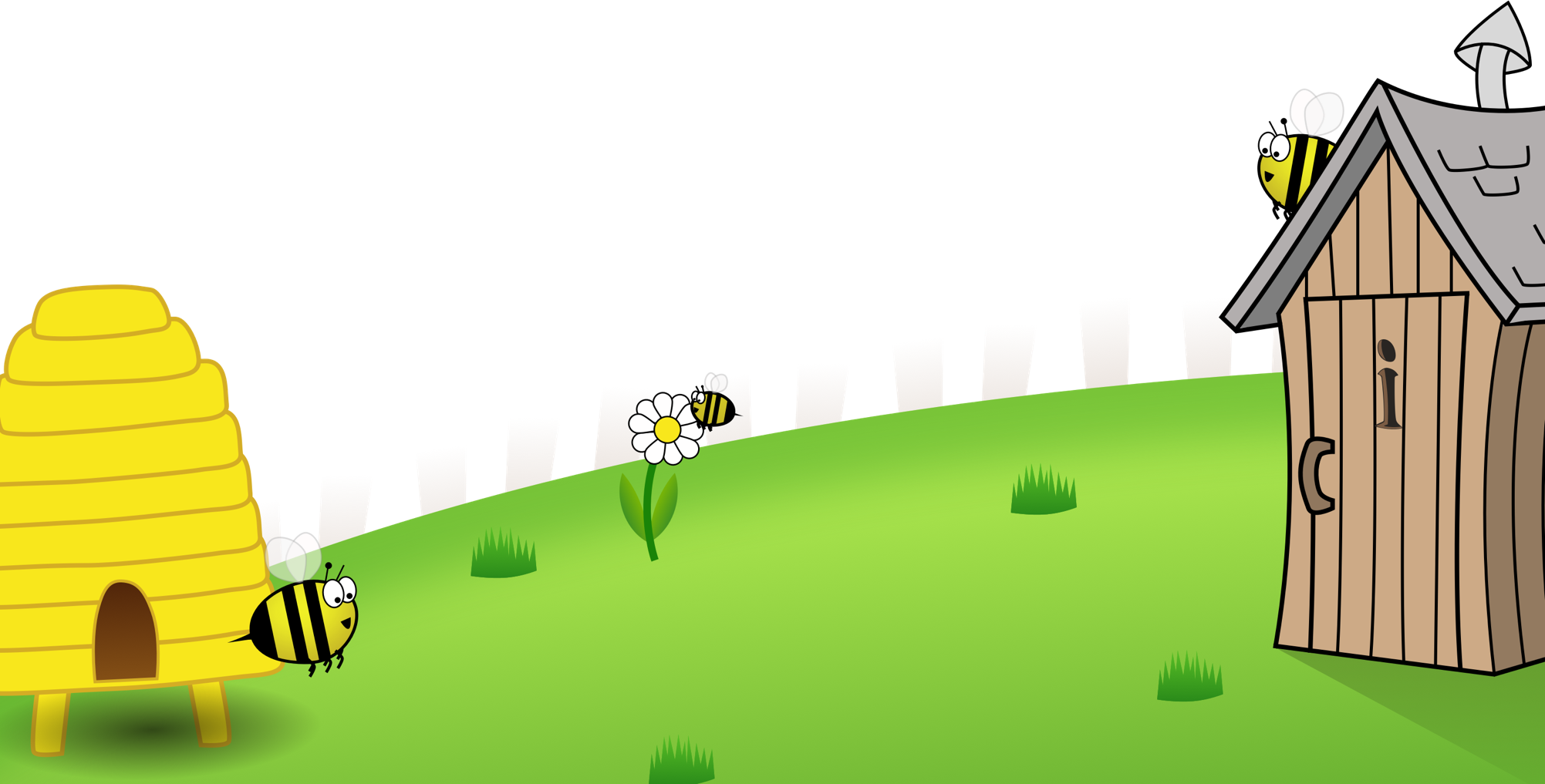 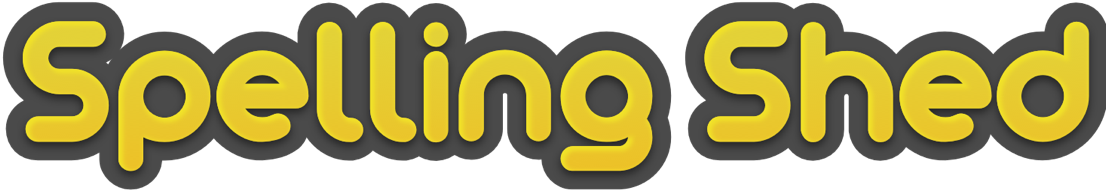 Spelling Curriculum
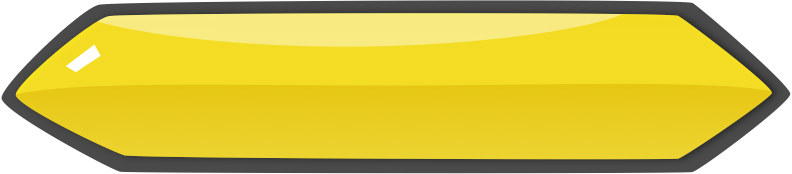 Stage 1
All elements of this curriculum are copyright © Education Shed Inc. and may not be redistributed without permission.
Spelling lists – Stage 1
The /f/, /l/, /s/, /z/ and /k/ sounds are usually spelt as ff, ll, ss, zz and ck if they come straight after a single vowel letter in short words. 
The /k/ sound spelled ‘k’ before e, I and y. The /nk/ sound found at the end of words usually comes after a vowel. 
The  -tch This sound is usually spelled as ‘tch’ when it comes after a single vowel letter.
Some words end with an /e/ sound spelled ‘y’. English words hardly ever end with the letter ‘v’, so if a word ends with a /v/ sound, the letter ‘e’ usually needs to be added after the ‘v’.
Adding s and es to words (plurals)   If the ending sounds like /s/ or /z/, it is spelled as –s.  If it forms an extra syllable, then it is spelled as –es. 
Adding the suffixes – ing and –ed to verbs.  If the verb ends in two consonant letters (the same or different), the ending is simply added on. 
Adding –er, –est and un- to words. 
Words of more than one syllable often have an unstressed syllable in which the vowel sound is unclear. Sometimes words can be joined together to form compound words.
The /ai/ and /oi/ digraphs.   These digraphs are virtually never used at the end of words in English.
The ay and oy digraphs.  These digraphs are used for those sounds at the ends of words and syllables. 
The long vowel sound /a/ spelled with the split digraph a-e
The long vowel sound /e/ spelled with the split digraph e-e.
The long vowel sound /i/ spelled with a split digraph i-e.
The long vowel sound /o/ spelled with the split digraph o_e.
The long vowel /oo/ and /yoo/ sounds spelled as u-e.  These sounds are usually found in the middle or at the end of words.
The /ar/ consonant digraph.  This digraph may be used at the beginning, middle or end of words. 
Long vowel sound /e/ spelled ee.  The letters ‘ee’ make a long vowel sound like in the word see.  This is a common way of spelling the sound and is found in the middle of words and sometimes at the end. 
The long vowel sound /e/ spelled ea. Another common spelling of the sound which is often found in the middle and end of words. 
The short vowel sound /e/ spelled ea. 
The vowel digraph er.  In these words the sound is stressed
The vowel digraph er.  In these words the sound is unstressed and found at the end of words. 
The digraphs ir and ur.  Often found in the middle of words and occasionally at the beginning of words. 
The long vowel sound /oo/ as in Zoo.  Very few words start or end with /oo/
The short vowel sound ‘oo’ as in foot.  *Standard English pronunciation has been used here. In some parts of England the –ook words may have a longer sound.
The ‘oa’ digraph can come at the beginning or in the middle of words but very rarely at the end.   The ’oe’ digraph can be sometimes found at the end of words. 
The ’ou’ digraph.  This digraph can be can be found at the beginning and in the middle of words. The only common English word ending in ‘ou’ is you. 
The ‘ow’ digraph.  This digraph can make two different sounds like in ‘cow’ or in ‘blow.’
The ‘oo’ and ‘yoo’ sounds can be spelled as u-e, ue and ew.  If words end in the /oo/ sound, then it is likely that they will be spelled ew or ue.
The digraph ‘ie’ making the /aɪ / sound as in pie.
The digraph ‘ie’ making the /ee/ sound. 
The long vowel sound /i/ spelled ‘igh.’ This is usually found in the middle of words but sometimes at the end of words too. 
The /or/ sound.  The vowel digraph ‘or’ and trigraph ‘ore.’  It is more likely that when at the end of a word then it will be spelled with an ‘e.’
The /or/ sound spelled with the digraph aw or au.  If it is at the end of a word it is more likely to be spelled with an aw and at the beginning of a word with au.
The trigraphs ‘air’ and ‘ear’. These spellings are commonly found in the middle or at the end of words but can sometimes used at the beginning of words too.  
The /er/ sound spelled with ’ear’ or ‘are’
Words with ’ph’ or ‘wh’ spellings.
1
1
Words ending with the /f/, /l/, /s/, /z/ or /k/ sound in English almost always have double consonant.
Words ending with the /f/, /l/, /s/, /z/ or /k/ sound in English almost always have double consonant.
1
1
puff
doll
back
clock
kiss
grass
fluff
bell
buzz
fizz
A _______ of smoke came from the train.
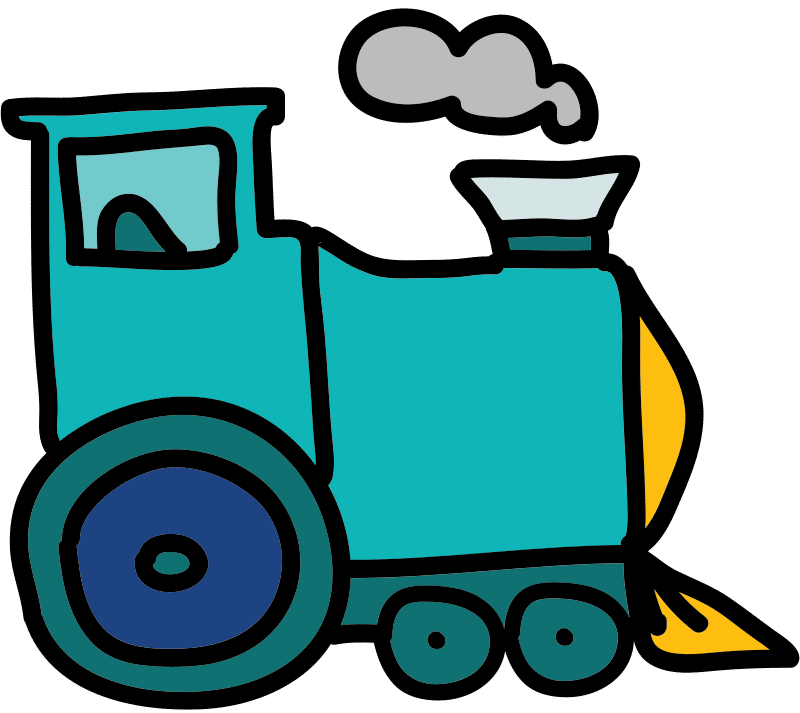 Answer:
A _puff_ of smoke came from the train.
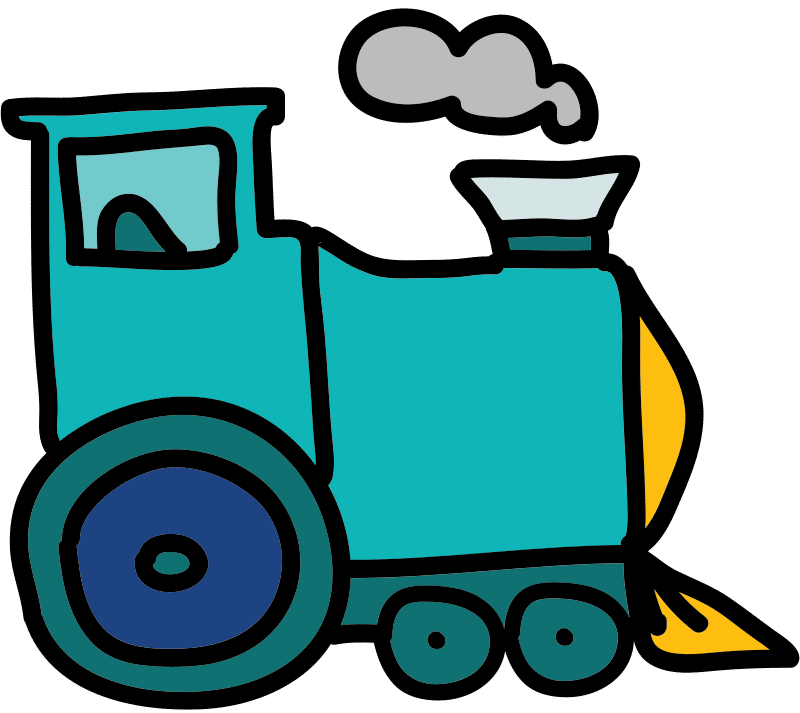 The kitten was covered in _______.
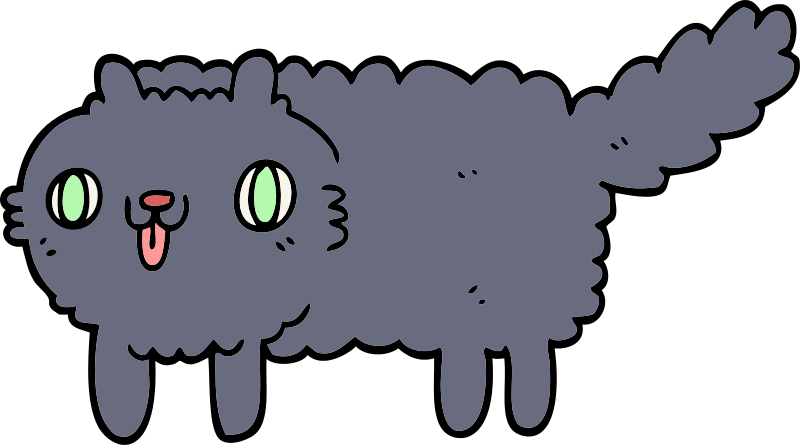 Answer:
The kitten was covered in _fluff_.
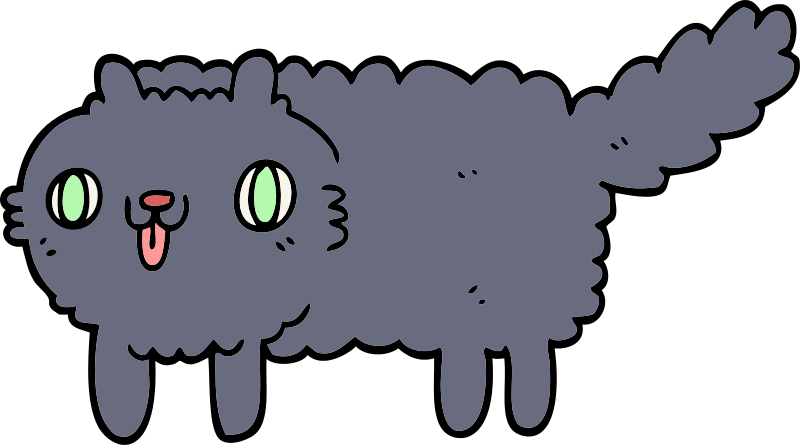 The teacher rang the _______.
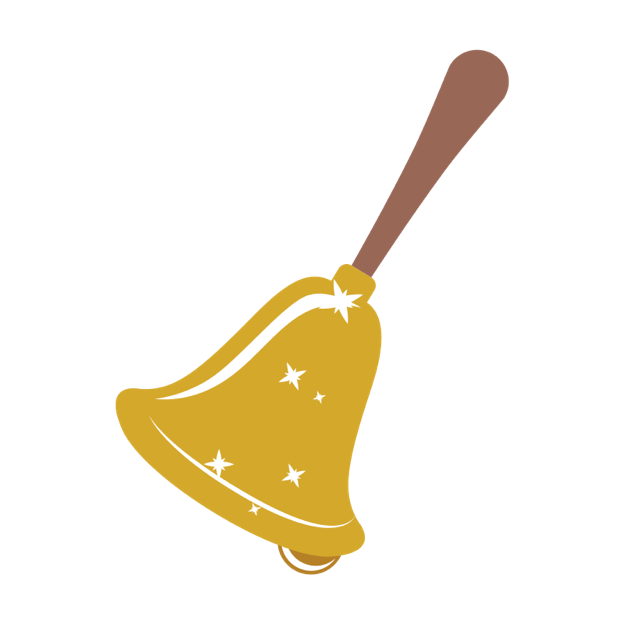 Answer:
The teacher rang the _bell_.
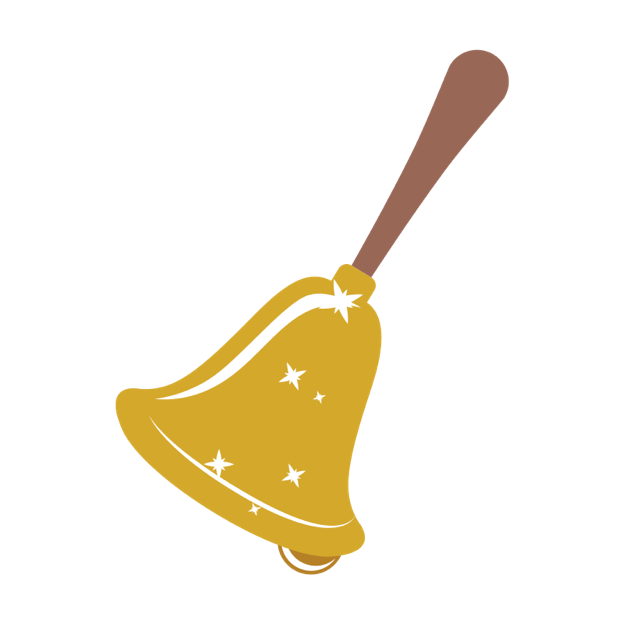 The _______ has a blue dress.
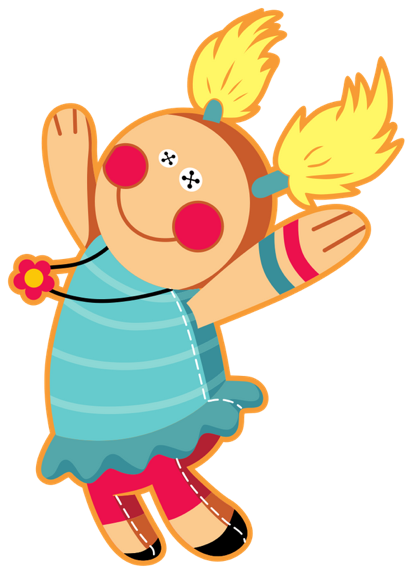 Answer:
The _doll_ has a blue dress.
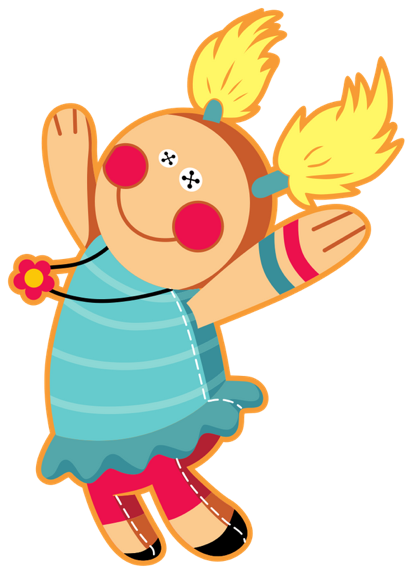 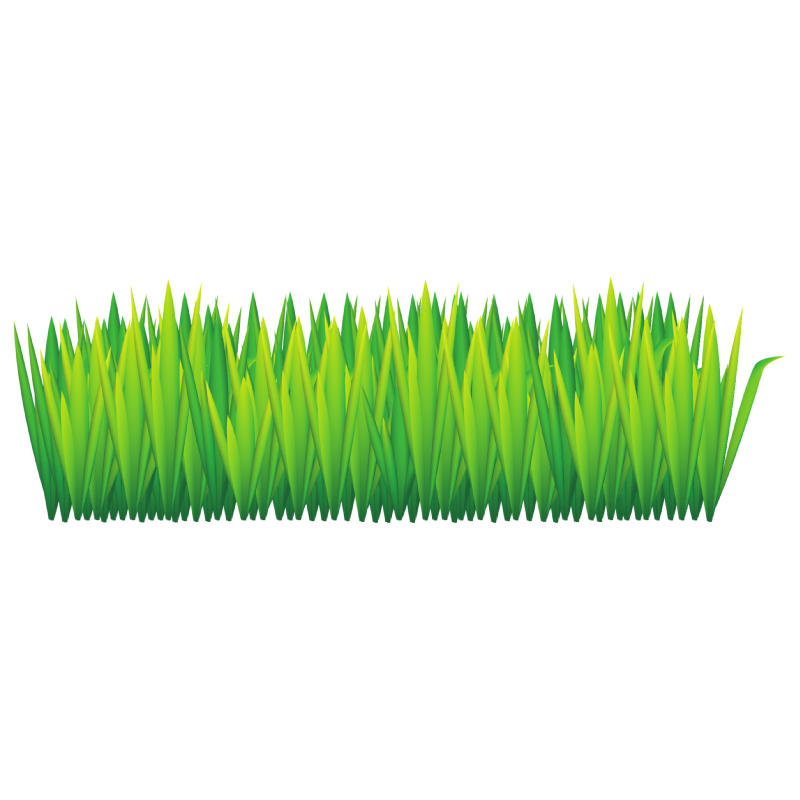 The _______ on the field is green.
Answer:
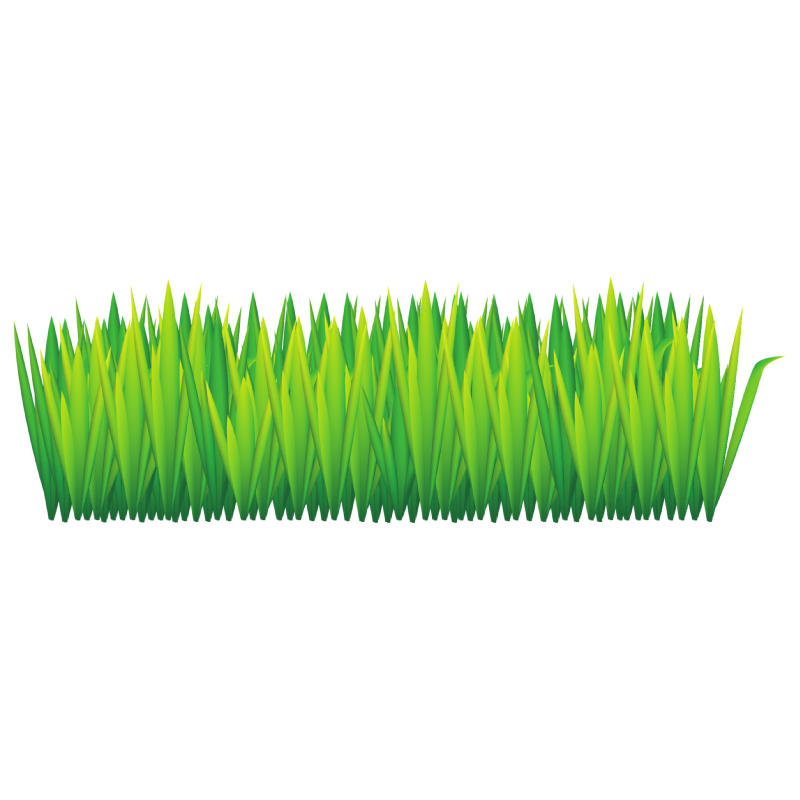 The _grass_ on the field is green.
The mermaid blew a  _______.
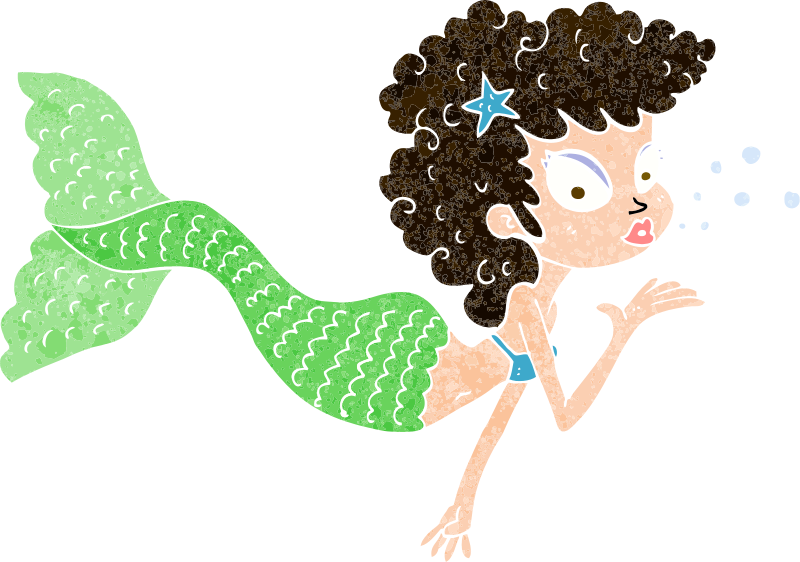 Answer:
The mermaid blew a  _kiss_.
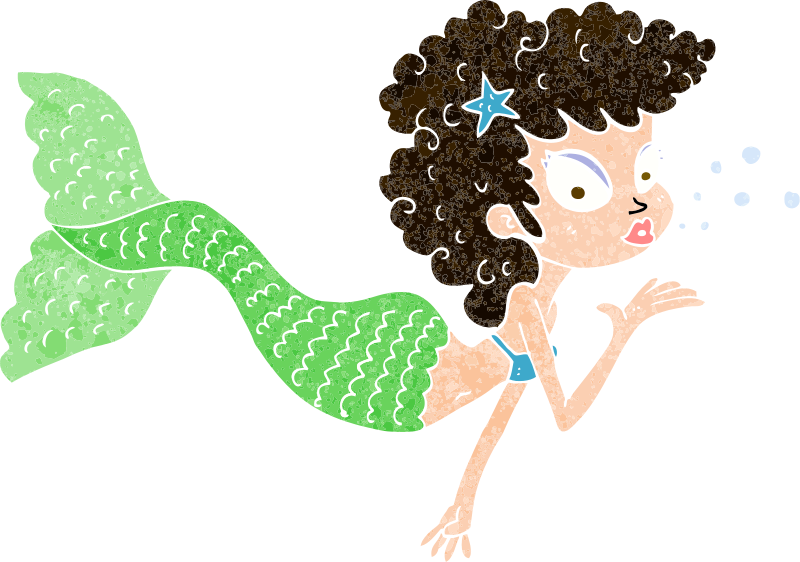 Bumble’s wings  _______.
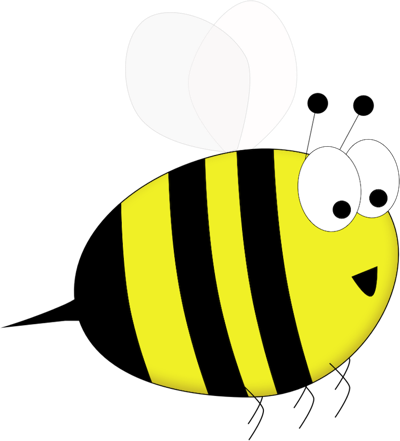 Answer:
Bumble’s wings  _buzz_.
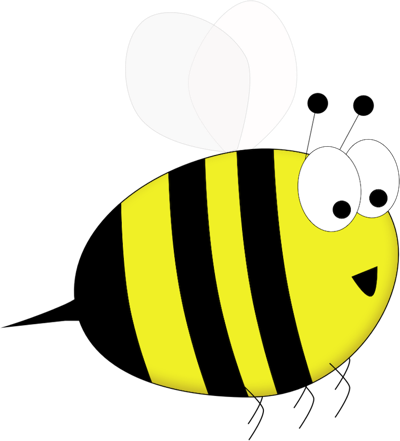 The can was full of _______.
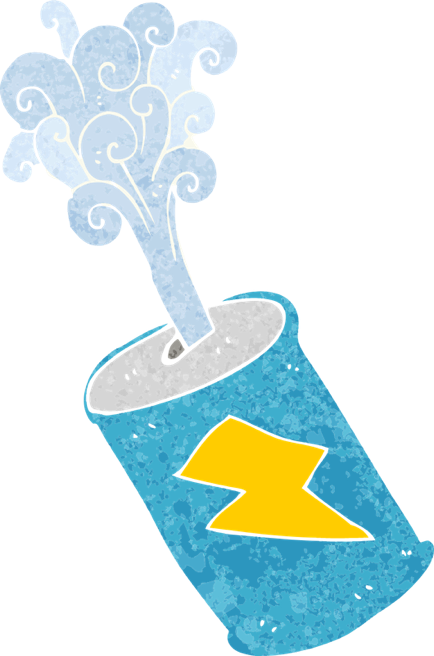 Answer:
The can was full of _fizz_.
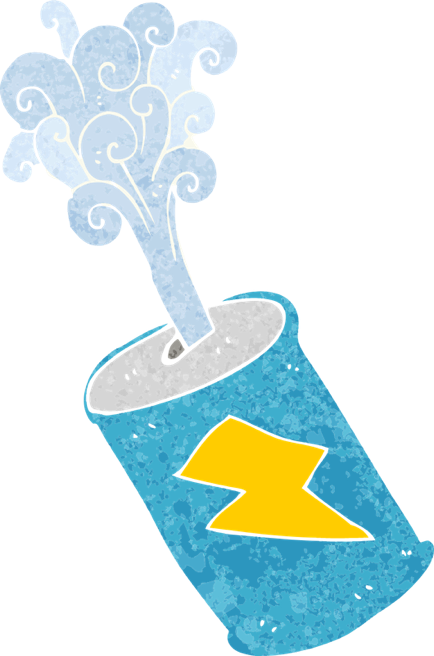 You tell the time by using a _______.
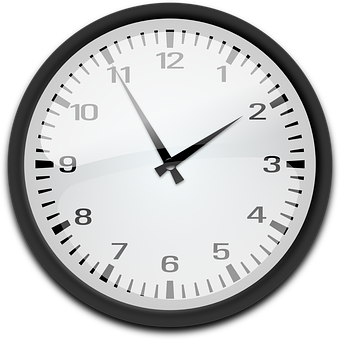 Answer:
You tell the time by using a _clock_.
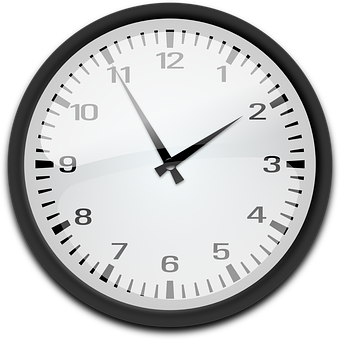 The girl’s hair ran down her _______.
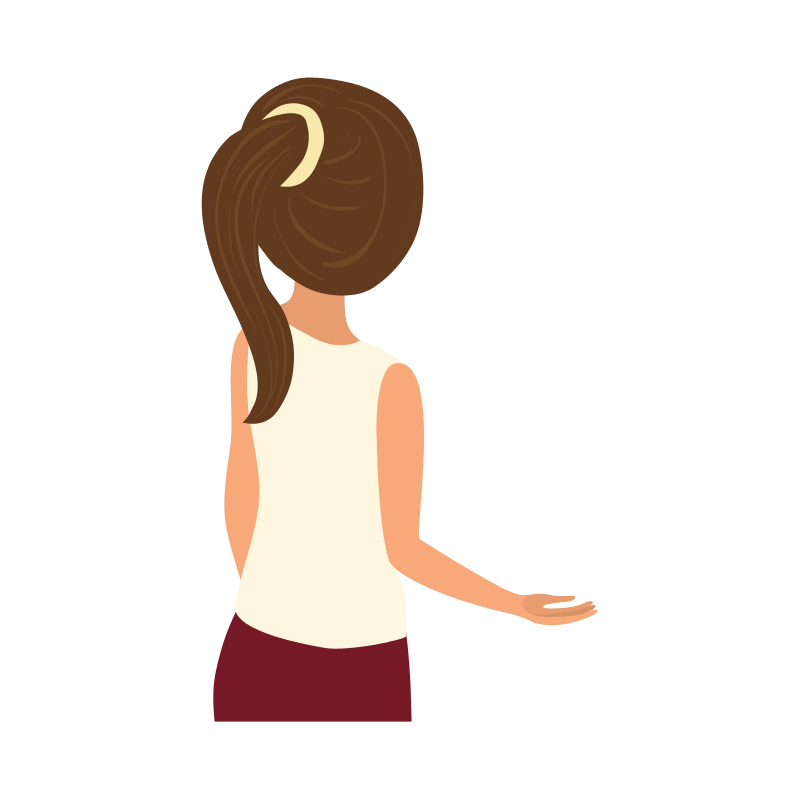 Answer:
The girl’s hair ran down her _back_.
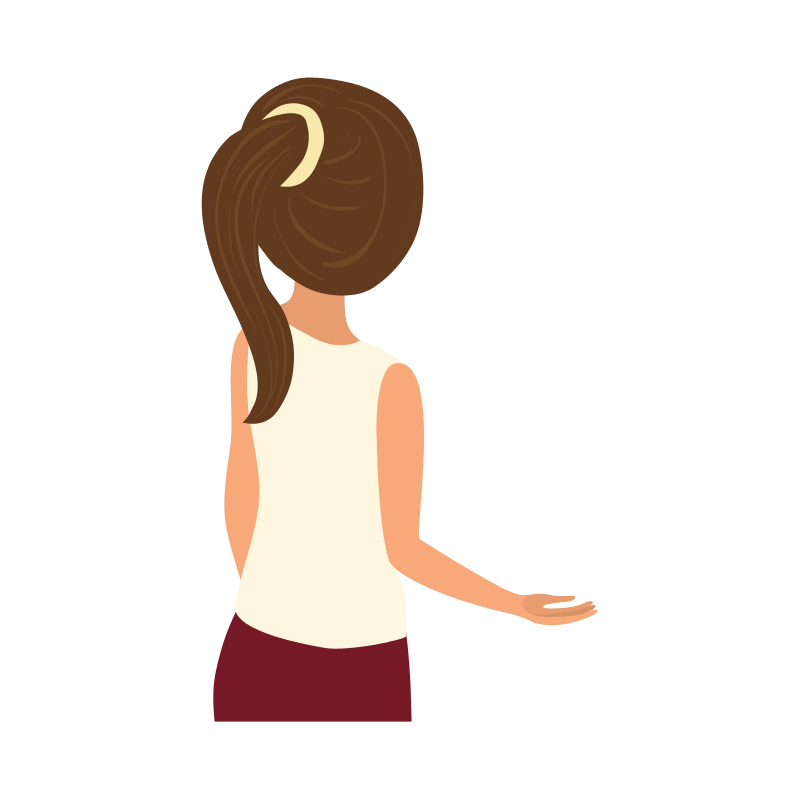 Chose one of your words to complete the two sentences. Try to write three sentences of your own.
Your sentence
Your word
The clouds looked like balls of _________ in the sky.
“Can you hear the church _________?” asked mum.
Chose one of your words to complete the two sentences. Try to write three sentences of your own.
Your sentence
Your word
The clouds looked like balls of _fluff_ in the sky.
“Can you hear the church _bell_?” asked mum.
Find and color your spellings which are hiding in this grid.
Find and color your spellings which are hiding in this grid.
1
2
The /k/ sound is spelt as k rather than as c before e, i and y. The /nk/ sound found at the end of words and usually comes after a vowel.
The /k/ sound is spelt as k rather than as c before e, i and y. The /nk/ sound found at the end of words and usually comes after a vowel.
1
2
Circle the /k/ or /nk/ sound in each word. What do the words mean? Can you use them in a sentence?
Circle the /nk/ sound in each word. What do the words mean? Can you use them in a sentence? 
Answers:
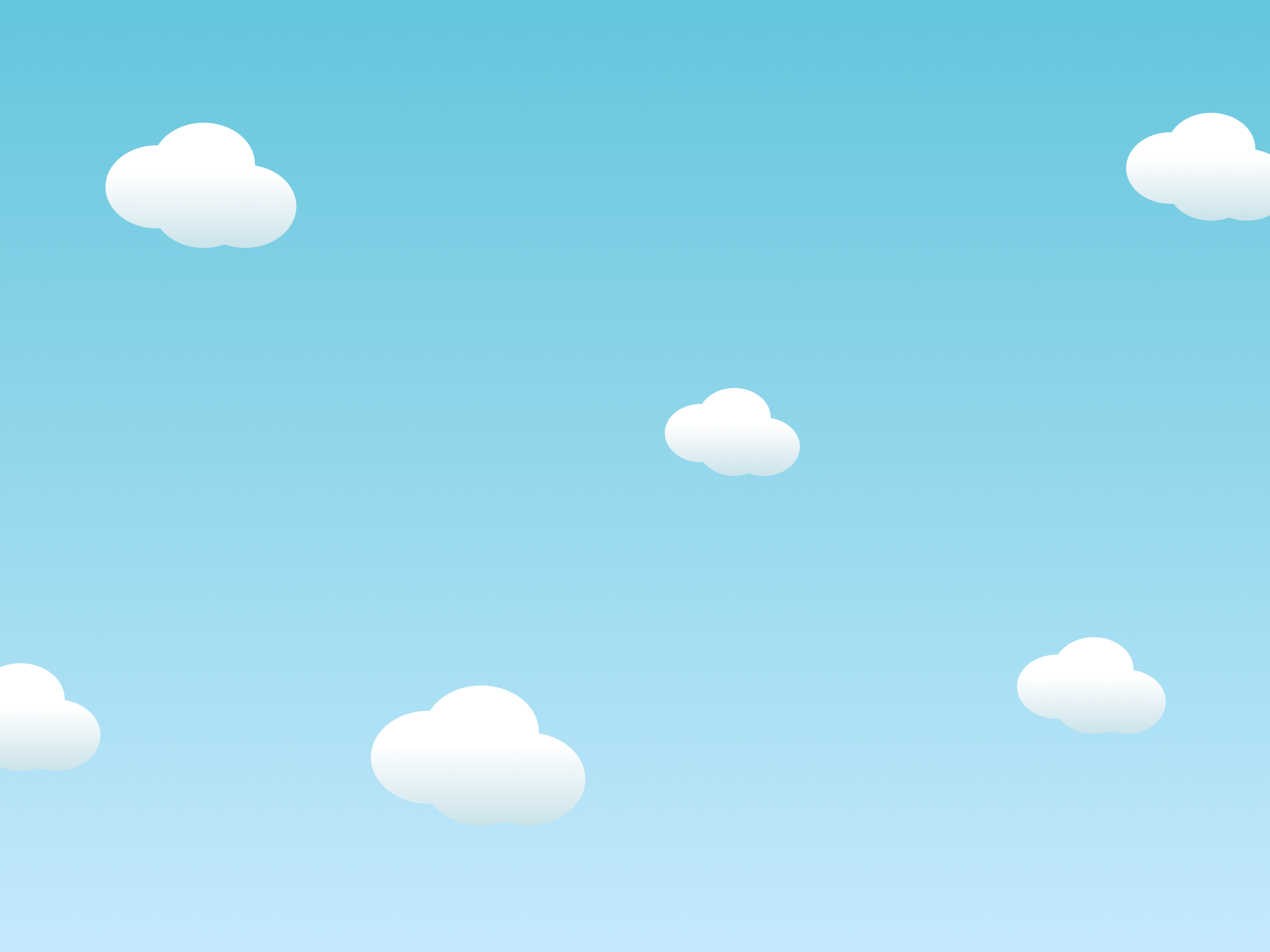 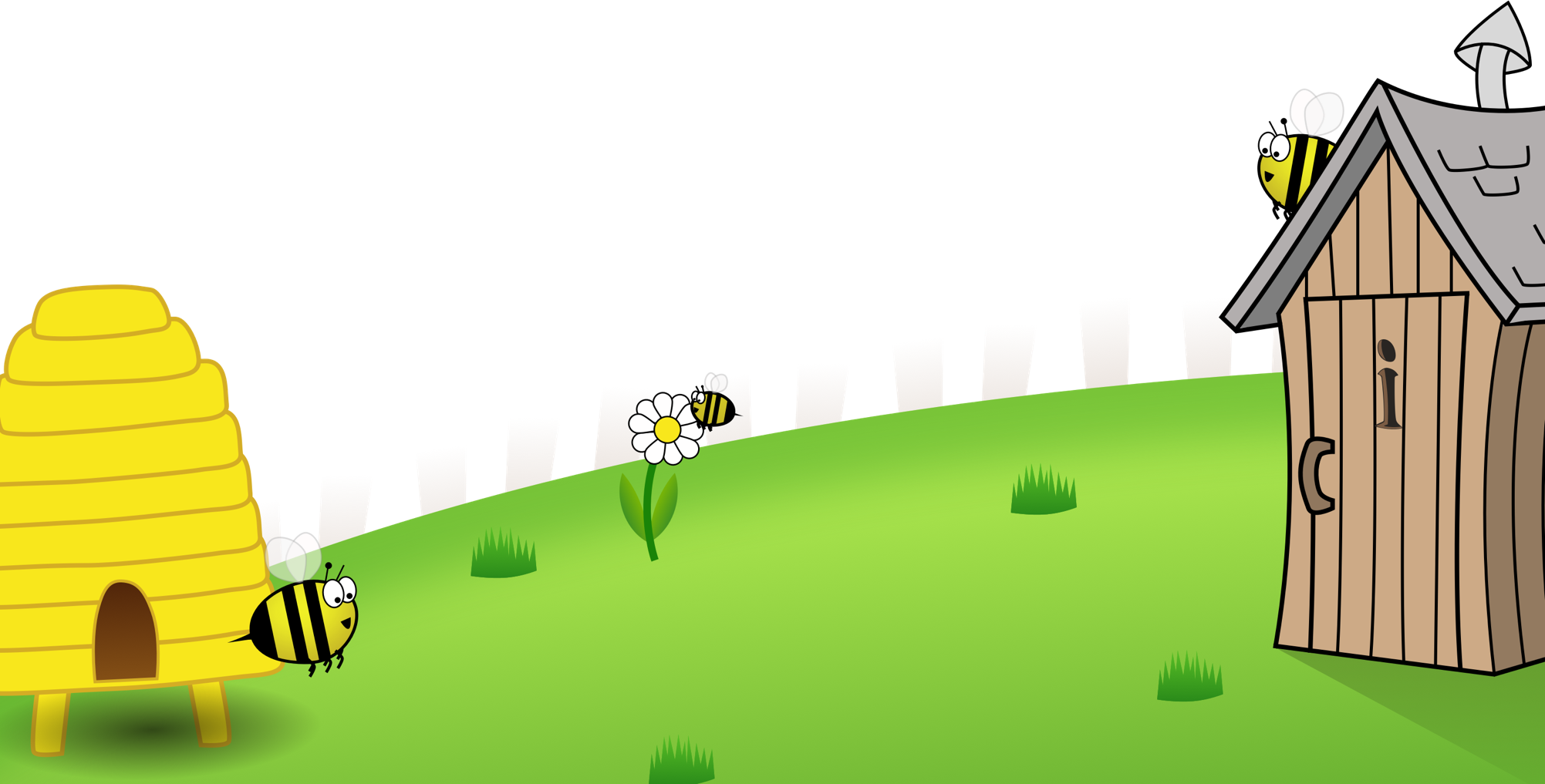 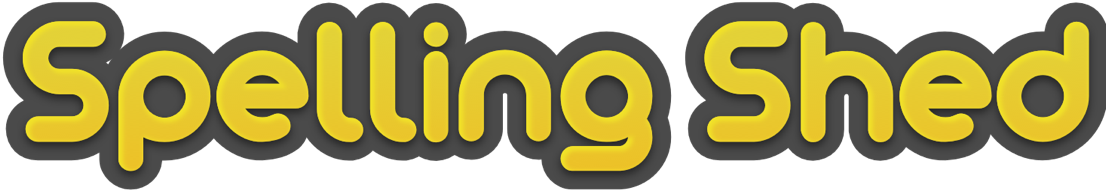 Spelling Curriculum
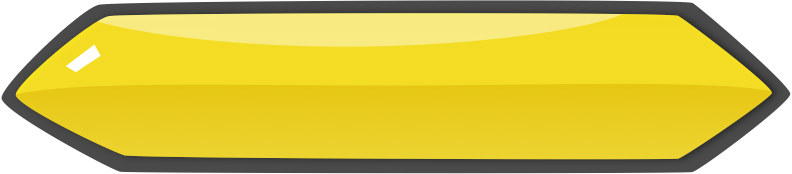 Stage 2
All elements of this curriculum are copyright © Education Shed Inc. and may not be redistributed without permission.
Spelling lists – Stage 2
The /j/ sound spelled –dge at the end of words.  This spelling is used after the short vowel sounds.
The /j/ sound spelled –ge at the end of words.  This spelling comes after all sounds other than the ‘short vowels.’
 The /j/ sound spelled with a g. 
 The /s/ sound spelled c before e, i and y. 
The /n/ sound spelled kn and gn at the beginning of words. 
Challenge Words
 The /r/ sound spelled ’wr’ at the beginning of words. 
The /l/ or /ul/ sound spelled ’-le’ at the end of words. 
The /l/ or /ul/ sound spelled ‘-el’ at the end of words.  This spelling is used after m, n, r, s, v, w and commonly s. 
 The /l/ or /ul/ sound spelled ‘-al’ at the end of words. 
 Words ending in ’-il.’
Challenge Words
 The long vowel ‘i’ spelled with a y at the end of words. 
 Adding ‘-es’  to nouns and verbs ending in ‘y.’
 Adding ‘-ed’ to words ending in y. The y is changed to an i.
Adding ‘-er’ to words ending in y. The y is changed to an i. 
 Adding ‘ing’ to words ending in ‘e’ with a consonant before it. 
Challenge Words
 Adding ‘er’ to words ending in ‘e’ with a consonant before it. 
 Adding ‘-ing’ to words of one syllable.  The last letter is doubled to keep the short vowel sound. 
Adding ‘–ed'’ to words of one syllable.  The last letter is doubled to keep the short vowel sound. 
The ‘or’ sound spelled ’a’ before ll and ll
The short vowel sound ‘o.’
Challenge Words
 The /ee/ sound spelled ‘–ey’ 
Words with the spelling ‘a’ after w and qu. 
 The /er/ sound spelled with o or ar. 
The /z/ sound spelled s.
 The suffixes ‘-ment’ and ‘-ness’
 The suffixes ‘-ful’ and ‘-less’  If a suffix starts with a consonant letter.  It is added straight onto most root words. 
These words are homophones or near homophones.  They have the same pronunciation but different spellings and/or meanings
These words are homophones or near homophones.  They have the same pronunciation but different spellings and/or meanings. 
Words ending in ‘-tion.’
 Contractions – the apostrophe shows where a letter or letters would be if the words were written in full.
The possessive apostrophe (singular)
Challenge Words
2
1
The /j/ sound spelled –dge at the end of words.  This spelling is used after the short vowel sounds
The /j/ sound spelled –dge at the end of words.  This spelling is used after the short vowel sounds
2
1
What can you see? Write down what these images are:
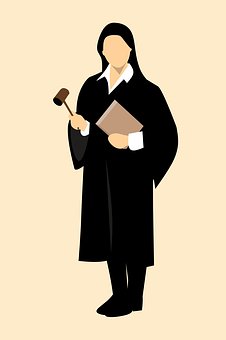 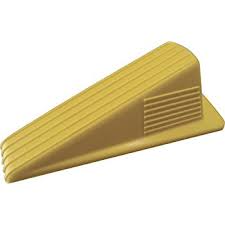 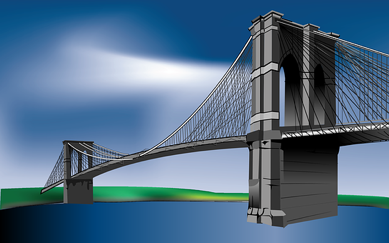 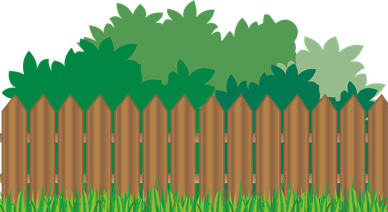 j  u d _ _
w _ d _ _
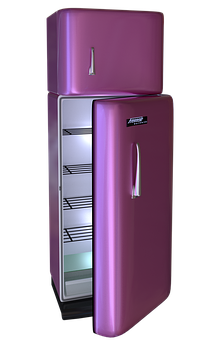 _ r _ d _ _
h _ d _ e
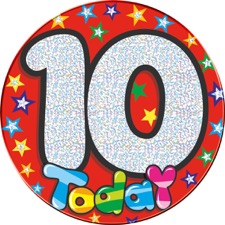 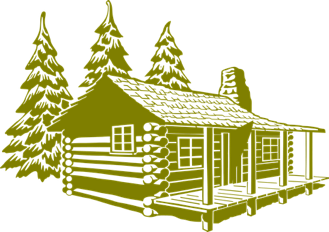 f r _ _ _ _
l o _ _ _
_ a _ _ e
Answers:
What can you see? Write down what these images are:
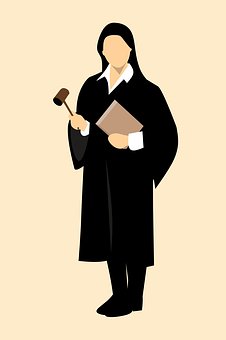 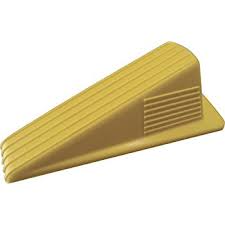 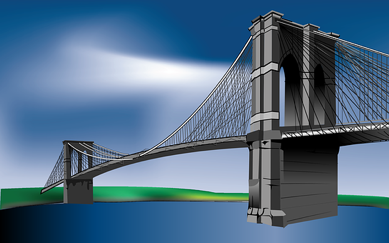 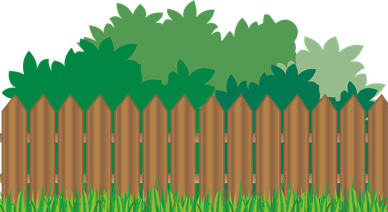 j  u d g e
w e d g e
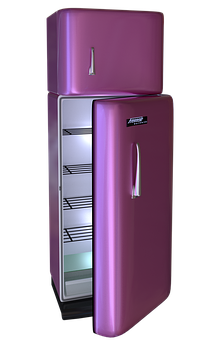 b r i d g e
h e d g e
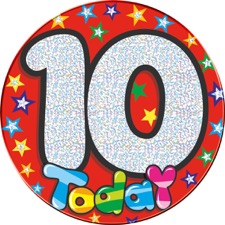 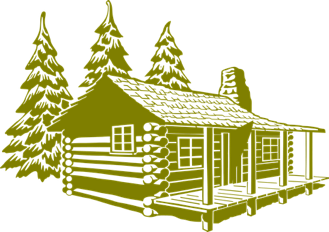 f r i d g e
l o d g e
b a d g e
a
o
Use your spellings to try and work out which words fit in the boxes.
e
i
Which words have been left out?
b
d
d
d
d
g
e
a
g
e
o
g
e
e
Use your spellings to try and work out which words fit in the boxes.
b
d
g
e
r
i
d
g
e
w
e
d
d
r
g
e
i
g
e
u
s
m
Which words have been left out?
2
2
The /j/ sound spelt –ge at the end of words.  This spelling comes after all sounds other than the short vowels.
The /j/ sound spelt –ge at the end of words.  This spelling comes after all sounds other than the short vowels.
2
2
Can you find your spellings hidden in the word search?
Can you find your spellings hidden in the word search?
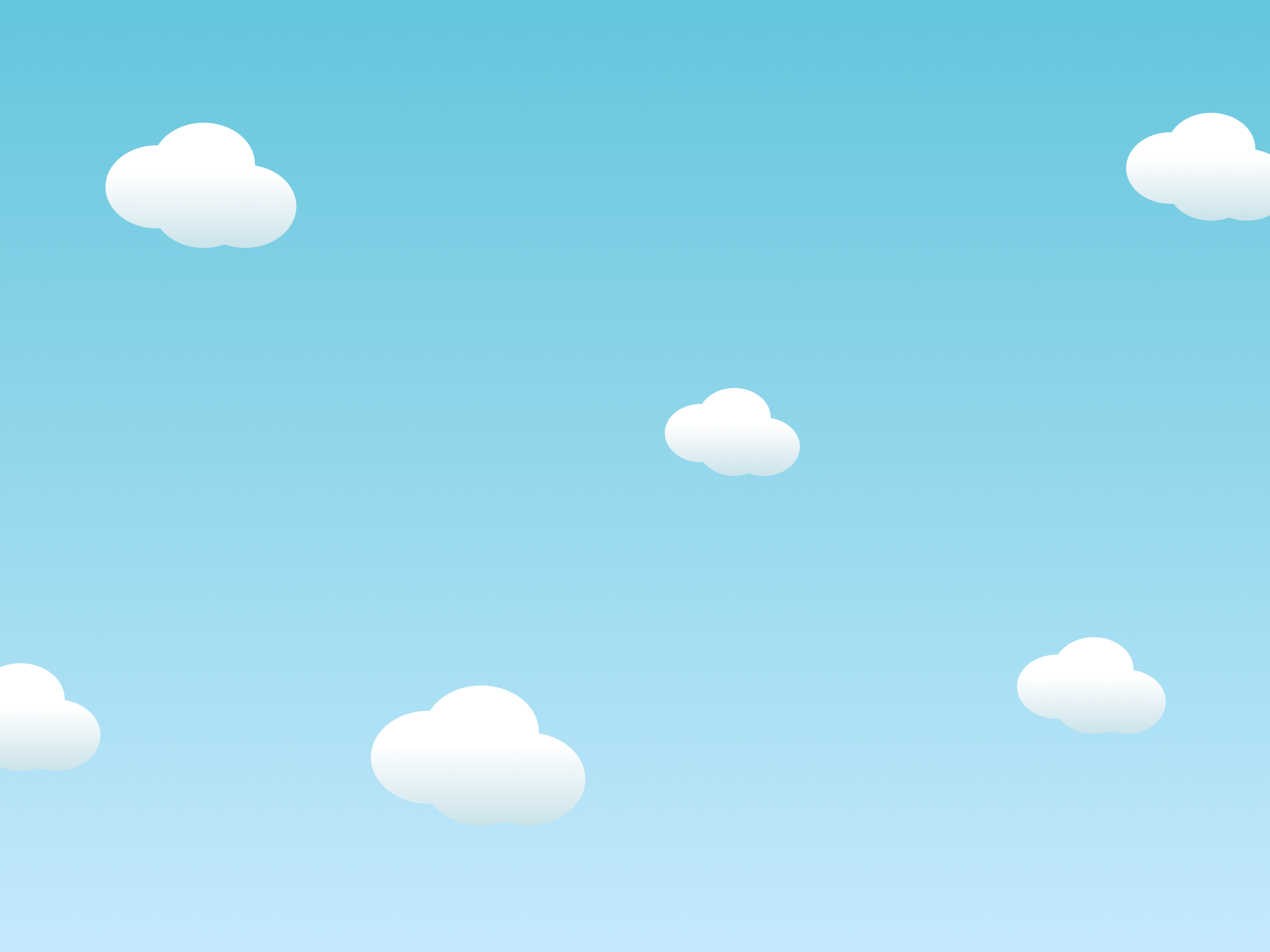 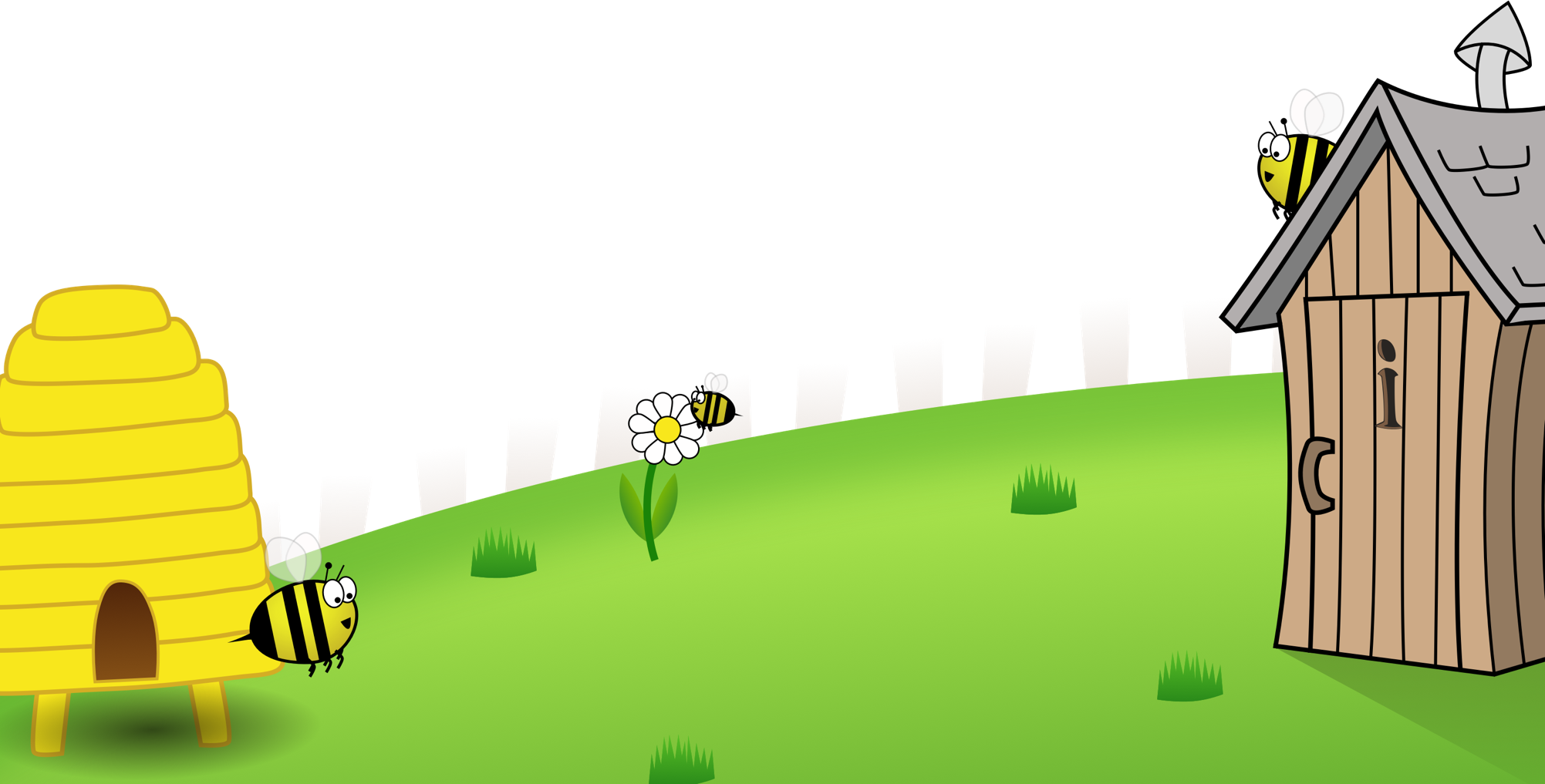 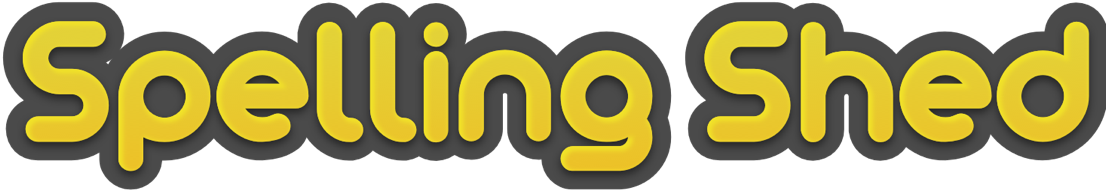 Spelling Curriculum
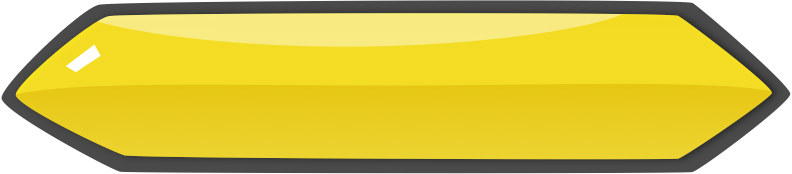 Stage 3
All elements of this curriculum are copyright © Education Shed Inc. and may not be redistributed without permission.
Spelling lists – Stage 3
The /ow/ and /u/ sounds spelled ‘ou.’ 
Spelling Rule: The /i/ sound spelled with a ‘y.’
Words with endings that sound like /ze/ as in measure are always spelled with  ‘-sure.’ 
 Words with endings that sound like /ch/ is often spelled –’ture’ unless the root word ends in (t)ch.
Challenge words
The prefixes ’re-’, ‘dis-’ and ‘mis’
Adding suffixes beginning with vowel letters to words of more than one syllable
Challenge words
The long vowel /a/ sound
Adding the suffix –ly.   Adding the –ly suffix to an adjective turns it into an adverb. 
Homophones – words which have the same pronunciation but different meanings and/or spellings. 
Challenge Words
The /l/ sound spelled ‘-al’ or ‘-le’ at the end of words.   
Adding the suffixes ‘–ly’  and ‘-ally’
Challenge Words
Words ending in ‘-er’ when the root word ends in (t)ch. 
Words with the /k/ sound spelled ‘ch’, originating from the Greek language. Words ending with the /g/ sound spelled ‘–gue’, ’ch’ pronounced /sh/ and the /k/ sound spelled ‘–que’, originating from  French. Words with the /s/ sound spelled ’sc’, which is Latin in its origin. 
Homophones:  Words which have the same pronunciation but different meanings and/or spellings. 
Challenge Words
Homophones
The prefixes ‘in-’ and ‘il-’ meaning not
The prefixes ‘sub-’ and ‘inter-’
Challenge Words
The suffix ‘-ation’
Adding the suffix ‘-ly’ to form adverbs
The suffix ‘–sion’ pronounced /ʒən/
Challenge Words
Adding the suffix ‘–ion.’ When the root word ends in ’d,’ ‘de’ or ‘se’ then the suffix ’-ion’ needs to be ‘-sion.’ 
The suffux ‘-ous’
The long /e/ sound spelled with an ‘i’ 
Challenge Words
The ‘au’ digraoph
The suffix ‘-ion’
The suffix ‘-cian’ used instead of ‘-sion’ when the root word ends in ’c’ or ‘cs’
Adding ‘-ly’ to create adverbs of manner.  These adverbs describe how the verb is occurring. 
Challenge Words
3
1
The /ow/ and /u/ sound spelled ‘ou’
The /ow/ and /u/ sound spelled ‘ou’
3
Discuss the meanings of the words below and then ask children to come out and underline the /ow/or /u/ sound in each word
Answers:
Discuss the meanings of the words below and then ask children to come out and underline the /ow/ sound in each word
Find and unscramble your spellings in the grids.
Find and unscramble your spellings in the grids.
3
2
Spelling Rule: The /i/ sound spelled with a ‘y.’
3
The /i/ sound spelled with a ‘y’.
2
Sort the spellings in to two boxes. Words with an /i/ sound that are spelled with an ‘i’ and words with an /i/ sound that are spelled with a ‘y’.
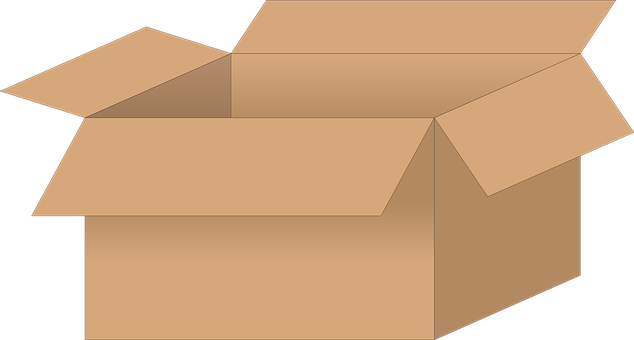 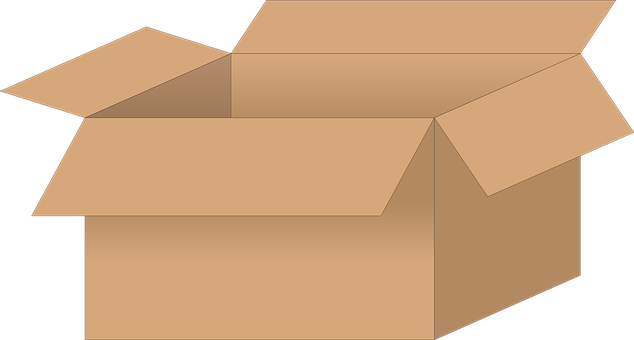 /i/ spelled with a ‘y’
/i/ spelled with an ‘i’
Answers:
Sort the spellings in to two boxes. Words with an /i/ sound that are spelled with an ‘i’ and words with an /i/ sound that are spelled with a ‘y’.
skim
hippy
pyramid
fringe
system
lyric
him
gym
impossible
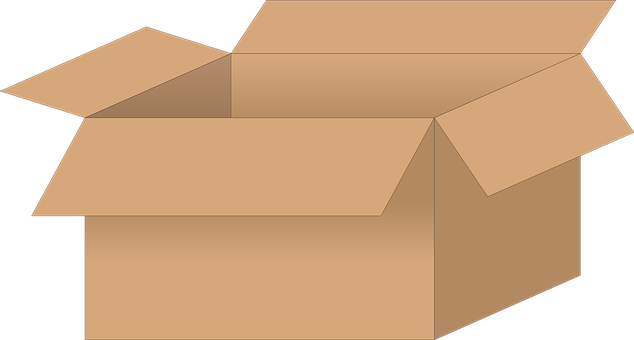 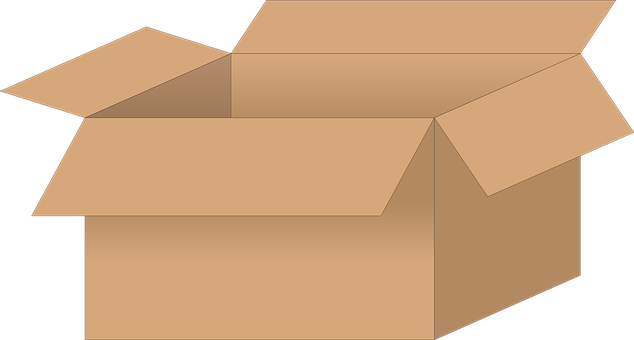 oxygen
imposter
mystery
/i/ spelled with a ‘y’
/i/ spelled with an ‘i’
Copy down five of the words in your spelling list and write a sentence containing it.
Your sentence
Your word
Use your spellings, and the letters in the crossword, to work out the missing words.
Use your spellings, and the letters in the crossword, to work out the missing words.
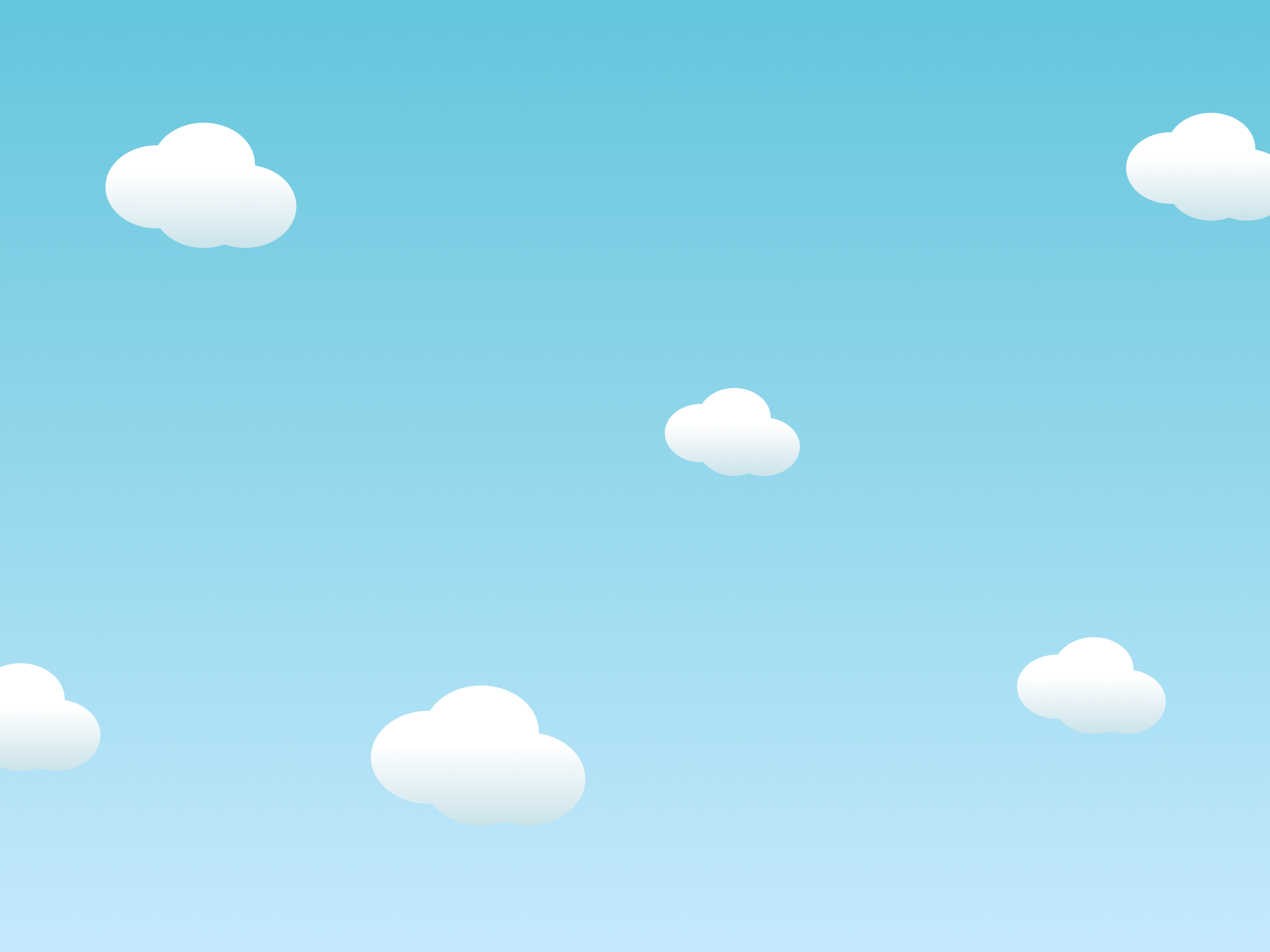 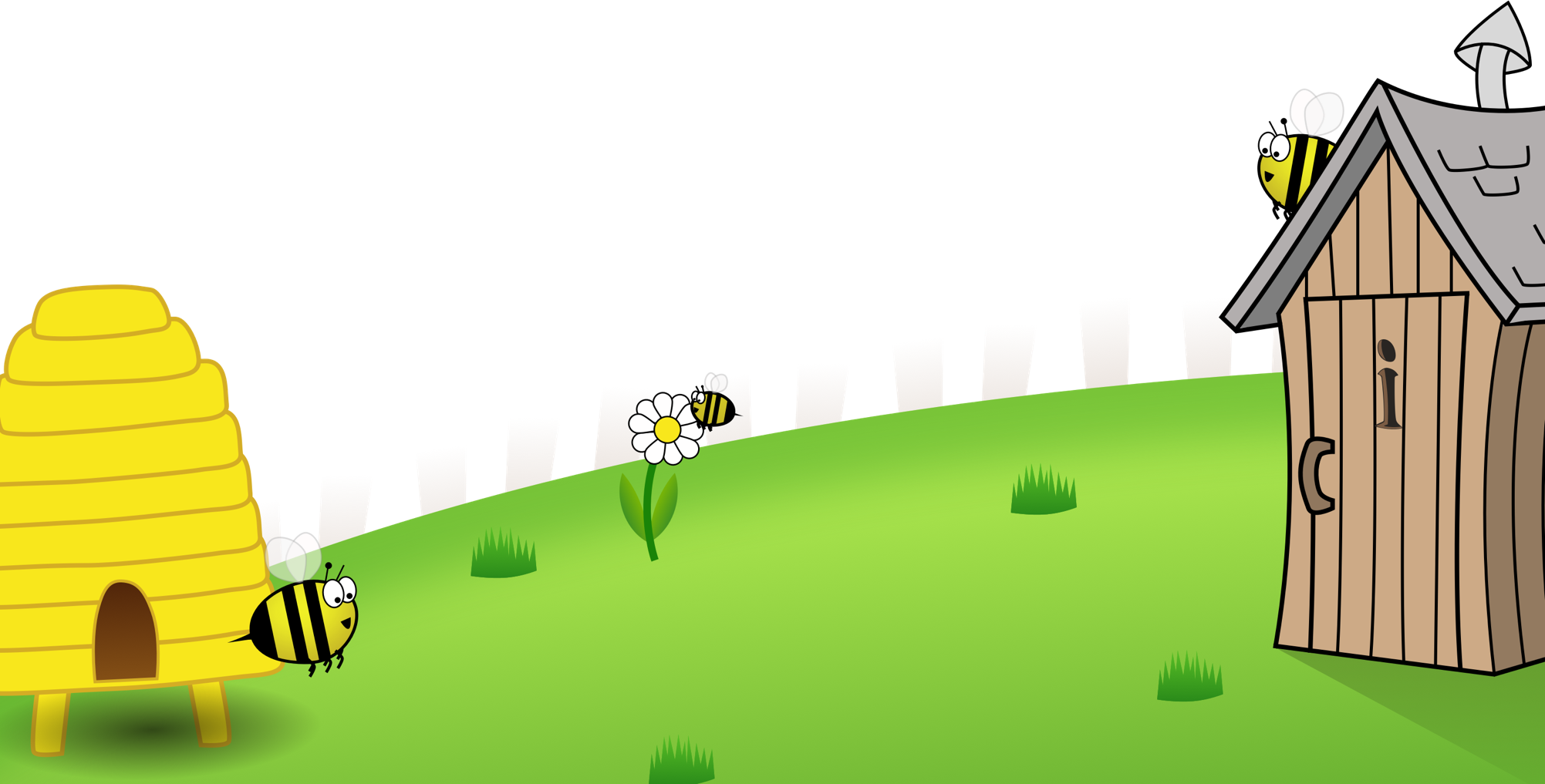 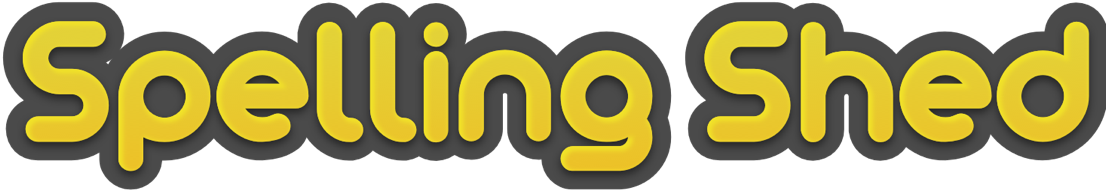 Spelling Curriculum
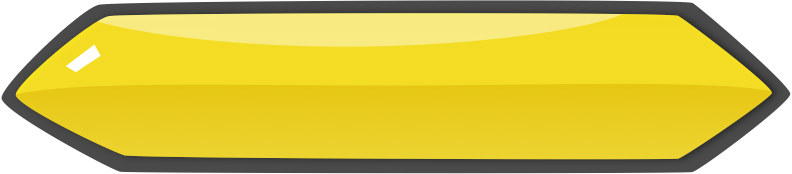 Stage 4
All elements of this scheme are copyright © Education Shed Inc. and may not be redistributed without permission.
Spelling lists – Stage 4
Homophones
The /s/ sound spelled c before ’i’ and ‘e’.
Prefixes – ’super-’ ‘anti-’, ‘auto-’ and ‘bi-’
Challenge Words
Words ending in ‘-ious.’
Words ending in ‘–cious.’  If the root word ends in –ce the sound is usually spelled ‘-cious.’
Ending ‘-cial’ and ‘-tial.’  After a vowel ‘-cial’ is most common and ‘-itial’ after a consonant.  But there are many exceptions. 
Ending ‘-cial’ and ‘-tial.’  After a vowel ‘-cial’ is most common and ‘-itial’ after a consonant.  But there are many exceptions. 
Ending ‘-cial’ and ‘-tial.’  After a vowel ‘-cial’ is most common and ‘-itial’ after a consonant.  But there are many exceptions. 
Challenge words
Words ending in ‘-ant.’  ‘-ant’ Is used if there is an ‘a’ or ‘ay’ sound in the right place. 
Words ending in ‘-ance.’  ‘-ance’ Is used if there is an ‘a’ or ‘ay’ sound in the right place. 
Use –ent and -ence  after soft c (/s/ sound), soft g (/j/ sound) and qu.  There many exceptions to this rule. 
 Words ending in ‘-able’ and ‘-ible.’  ‘-able’ is used where there is a related word ending ‘-ation.’
Words ending in ‘-ably’ and ‘-ibly.’  The ‘-able’ ending is usually but not always used if a complete root word can be heard before it.    ‘y’ endings comply with previously learned rules and is replaced with ‘i’ as in rely > reliably 
Challenge Words 
 Words ending in ‘-able.’  If this is being added to a root word ending in –ce or –ge then the e after the c or g is kept other wise they would be said with their hard sounds as in cap and gap. 
Adverbs of time (temporal adverbs) these are words to develop chronology in writing. 
 Adding suffixes beginning with vowel letters to words ending in –fer. The r is doubled if the –fer is still stressed when the ending is added. If the –fer is not stressed then the r isn’t doubled. 
Words with ‘silent’ letters at the start. 
 Words with ‘silent’ letters (i.e. letters whose presence cannot be predicted from the pronunciation of the word)
Challenge Words
 Words spelled with ’ie’ after c.
 Words with the ‘ee’ sound spelled ei after c. The ‘i before e except after c’ rule applies to words where the sound spelled by ei is /ee/  However there are exceptions like those in the spellings.
 Words containing the letter string ‘ough’ where the sound is /aw/.
 Words containing the letter string ’ough’ where the sound is /o/ as in boat or ‘ow’ as in cow. 
Adverbs of possibility. These words show the possibility that something has of occurring.
Challenge Words
 These words are homophones or near homophones.  They have the same pronunciation but different spellings and/or meanings. 
These words are homophones or near homophones.  They have the same pronunciation but different spellings and/or meanings. 
These words are homophones or near homophones.  They have the same pronunciation but different spellings and/or meanings. 
These words are homophones or near homophones.  They have the same pronunciation but different spellings and/or meanings. 
These words are homophones or near homophones.  They have the same pronunciation but different spellings and/or meanings. 
Challenge Words
Hyphens can be used to join a prefix to a root word, especially if the prefix ends in a vowel letter and the root word also begins with one.
Challenge Words
4
1
Homophones – words which have the same pronunciation 
but different meanings and/or spellings.
Homophones – words which have the same pronunciation but different meanings and/or spellings.
4
1
scene
seen
whose
who’s
affect
effect
here
hear
heel
heal
It was so noisy, the boy struggled to ______ what his mum said.
Which is the correct spelling?

here           hear
Answers:
It was so noisy, the boy struggled to hear what his mum said.
Which is the correct spelling?

here           hear
The teacher had lost the whiteboard rubber, she asked if anyone had _______ it.
Which is the correct spelling?

seen           scene
Answers:
The teacher had lost the whiteboard rubber, she asked if anyone had seen it.
Which is the correct spelling?

seen           scene
_______ are these trainers?
Which is the correct spelling?

whose           who’s
Answers:
whose are these trainers?
Which is the correct spelling?

whose           who’s
At last her broken arm had begun to ______!
Which is the correct spelling?

heel           heal
Answers:
At last her broken arm had begun to  heal !
Which is the correct spelling?

heel           heal
The _______ of plastic on the environment is devastating.
Which is the correct spelling?

effect           affect
Answers:
The effect of plastic on the environment is devastating.
Which is the correct spelling?

effect           affect
Choose one of your spellings to complete the sentence. 
Only one of the pair is correct.
The opening of the story set the ____________ for the reader.


“_________ socks are these?” asked the teacher. 


The medicine had an immediate _________.


It was difficult to _______ over the noise in the playground. 


Daniel hurt his ________ playing football in the park.
Choose one of your spellings to complete the sentence. 
Only one of the pair is correct.
The opening of the story set the _scene_ for the reader.


“_whose_ socks are these?” asked the teacher. 


The medicine had an immediate _effect_.


It was difficult to _hear_ over the noise in the playground. 


Daniel hurt his _heel_ playing football in the park.
4
2
The /s/ sound spelt c before ’i’ and ‘e’.
The /s/ sound spelt c before ’i’ and ‘e’.
4
2
circle 
century
centaur
circus
princess
voice
medicine
celebrate
celery
pencil
Get children to sort the spelling list words in to ones where the ‘c’ comes before an ‘i’ and ones where the ‘c’ comes before an ‘e’.
circle 
century
centaur
circus
princess
voice
medicine
celebrate
celery
pencil
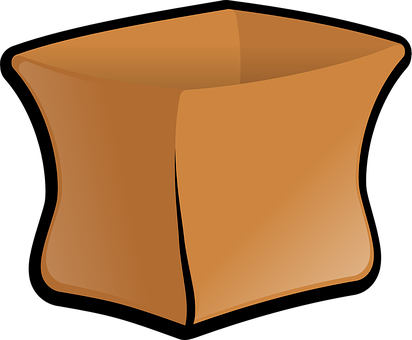 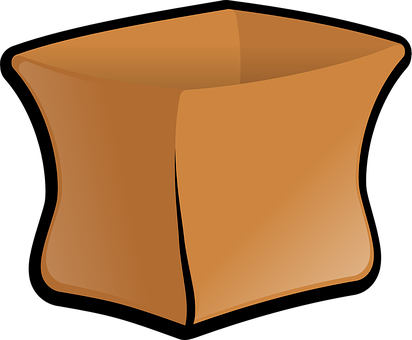 ‘c’ before e
‘c’ before i
Get children to sort the spelling list words in to ones where the ‘c’ comes before an ‘i’ and ones where the ‘c’ comes before an ‘e’.
circle 
century
centaur
circus
princess
voice
medicine
celebrate
celery
pencil
Answers:
medicine
celebrate
centaur
pencil
circus
circle
celery
princess
century
voice
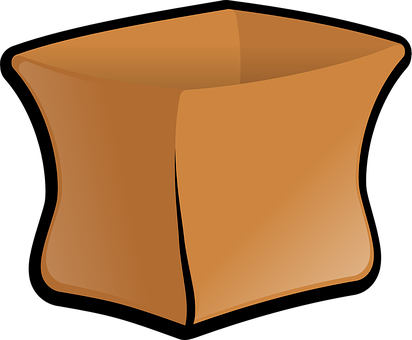 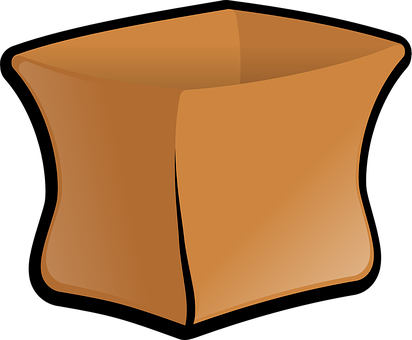 ‘c’ before e
‘c’ before i
Look at the images below, can you spell what they are?
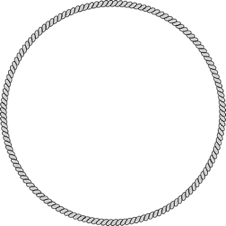 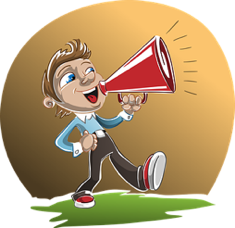 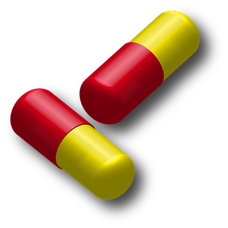 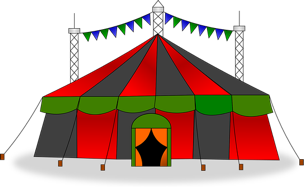 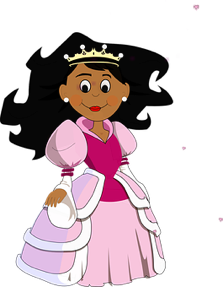 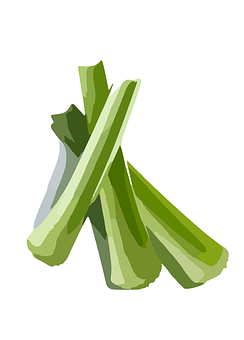 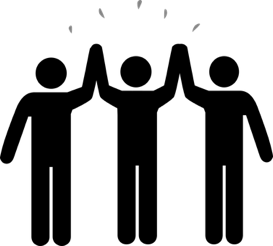 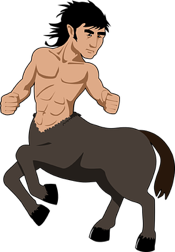 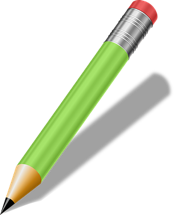 Answers:
Look at the images below, can you spell what they are?
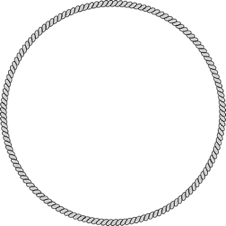 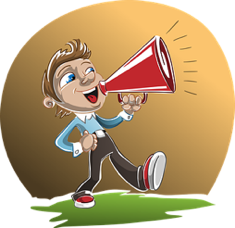 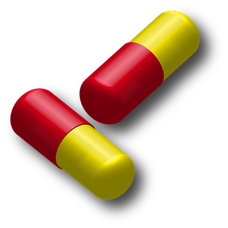 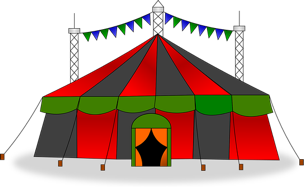 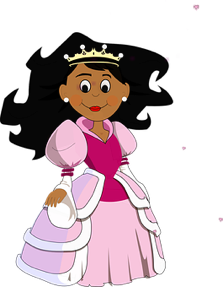 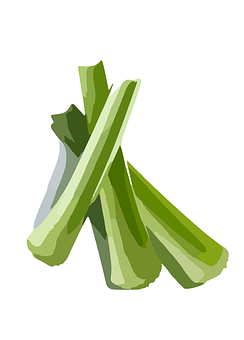 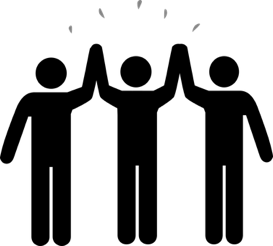 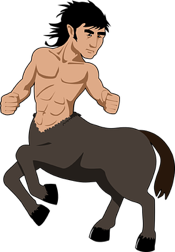 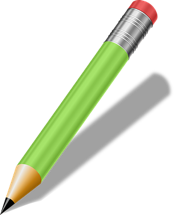 Cover your spellings for this task
Marvin has scored 0/10 in his spelling test.  

Can you help him out by writing the correct spellings into this grid?
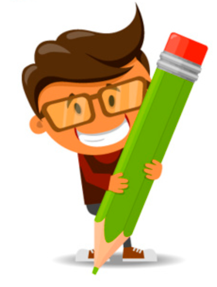 Cover your spellings for this task
Marvin has scored 0/10 in his spelling test.  

Can you help him out by writing the correct spellings into this grid?
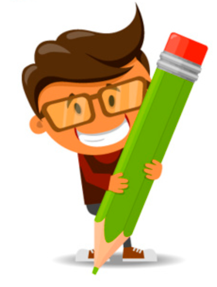 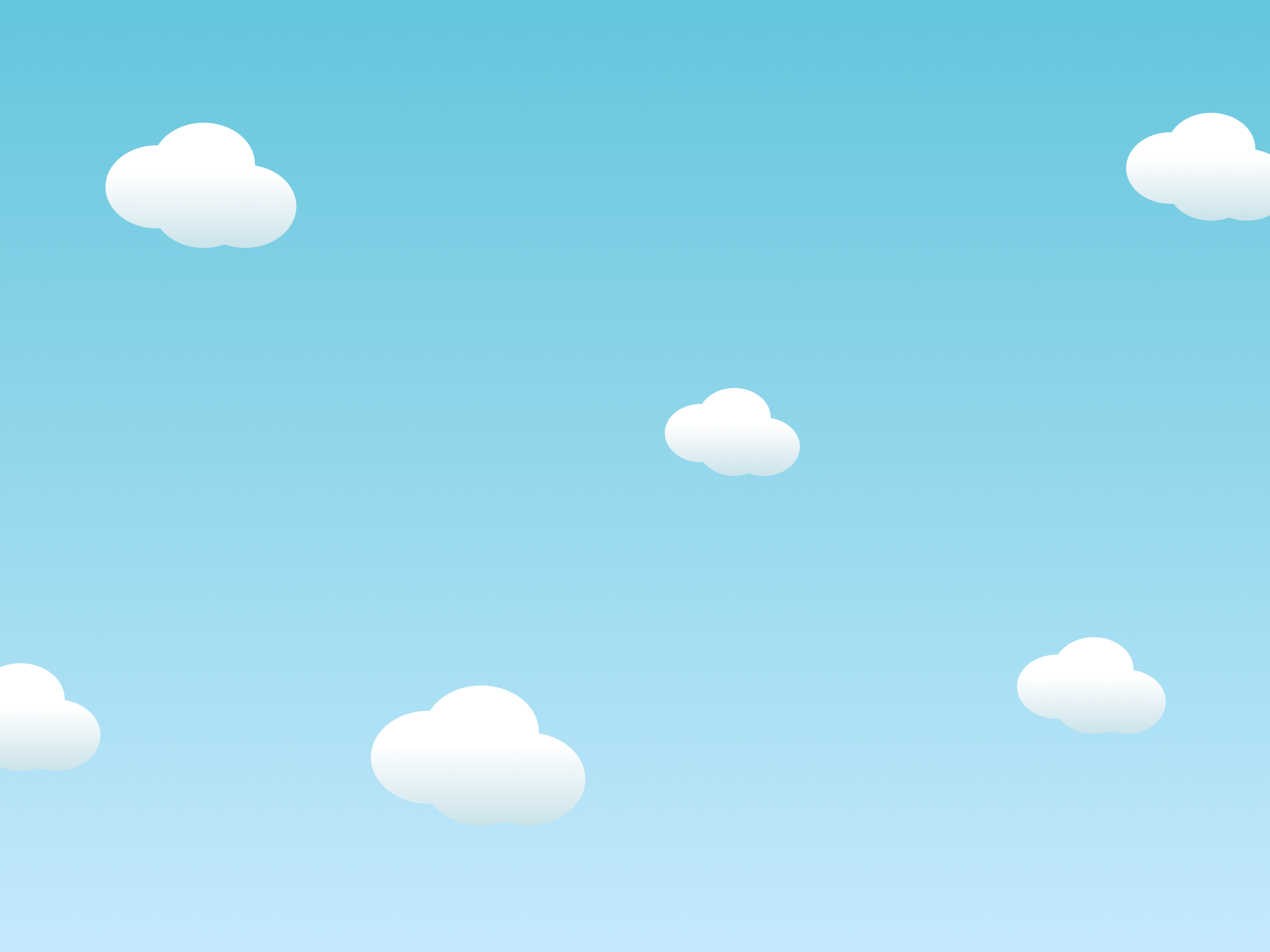 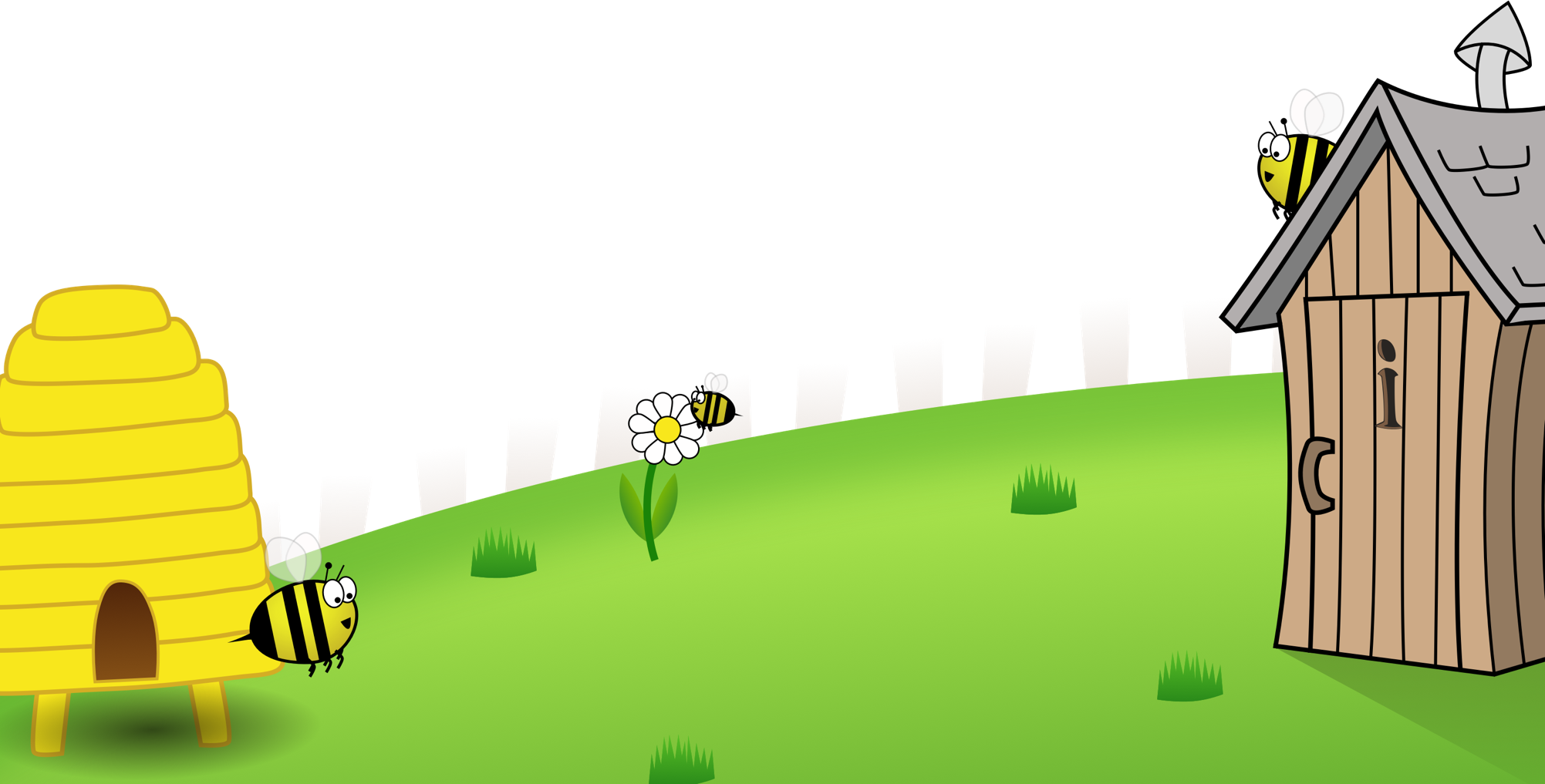 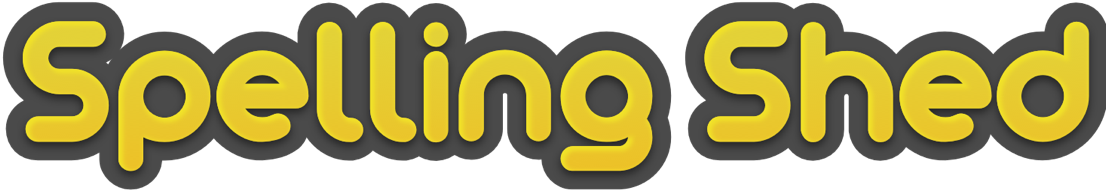 Spelling Curriculum
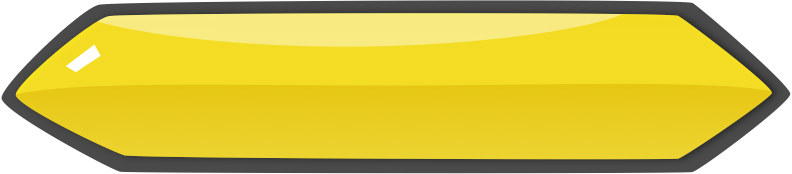 Stage 5
All elements of this curriculum are copyright © Education Shed Inc. and may not be redistributed without permission.
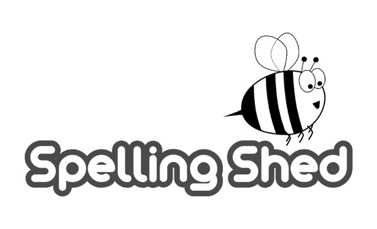 Spelling lists – Stage 5
Challenge Words
Challenge Words
Challenge Words
Challenge Words
Challenge Words
Challenge Words
Challenge Words
Challenge Words
Challenge Words
Challenge Words
 Words with the short vowel sound /i/ spelled y
  Words with the long vowel sound /i/ spelled with a y. 
  Adding the prefix ‘-over’ to verbs. 
 Convert nouns or verbs into adjectives using suffix ‘-ful.’
 Words which can be nouns and verbs. 
  Words with an /o/ sound spelled ‘ou’ or ‘ow.’
  Words with a ‘soft c’ spelled /ce/.
 Prefix dis, un, over, im.   Each have a particular meaning: dis – reverse; un – not; over – above/more; im – opposite
  Words with the /f/ sound spelled ph.
  Words with origins in other countries
  Words with unstressed vowel sounds.
  Words with endings /shuhl/ after a vowel letter.
 Words with endings /shuhl/ after a consonant letter. 
  Words with the common letter string ’acc’ at the beginning of words. 
  Words ending in ’-ably.’
  Words ending in ’-ible’
  Adding the suffix ‘-ibly’ to create an adverb. 
  Changing ‘-ent’ to ‘–ence.’
 -er, -or, -ar at the end of words. 
 Adverbs synonymous with determination. 
  Adjectives to describe settings
 Vocabulary to describe feelings. 
 Adjectives to describe character
Grammar Vocabulary
Grammar Vocabulary
Mathematical Vocabulary
5
1
Challenge Words
Challenge Words
5
1
Challenge week

Choose an activity from the challenge week pack.
Insert the missing letters into your spellings to find a new challenge word.
Insert the missing letters into your spellings to find a new challenge word.
5
2
Challenge Words
Challenge Words
5
2
Challenge week

Choose an activity from the challenge week pack.
Can you find your spellings hidden in this word search?
Can you find your spellings hidden in this word search?